Aula 5  –Fixação de componentes
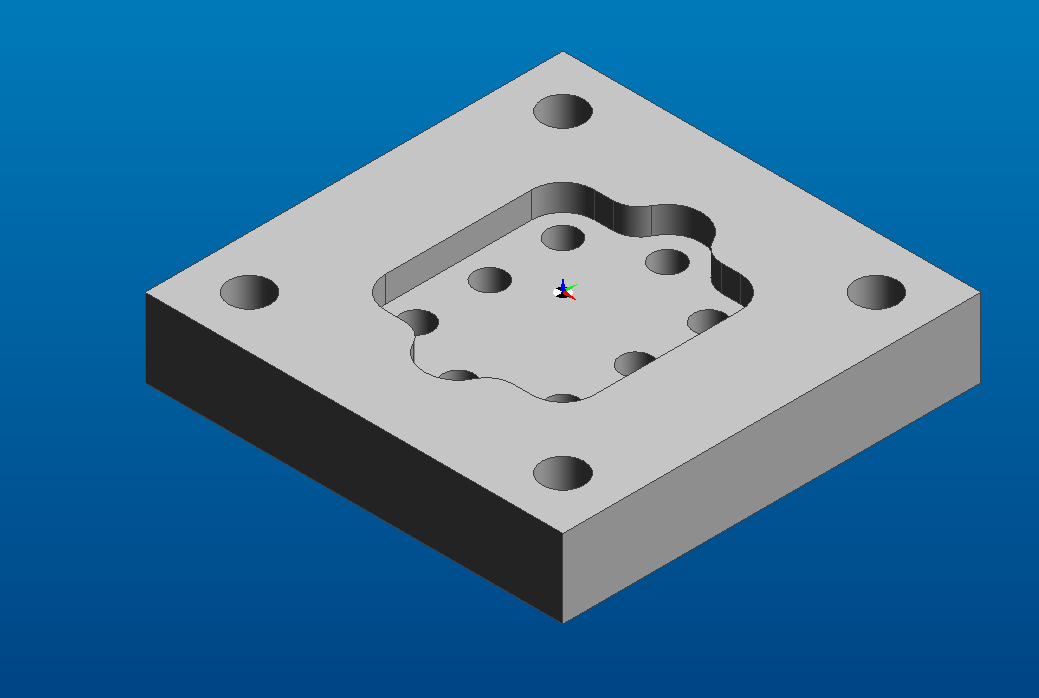 Elementos de Fixação
Prof. André Tavares
andretavares@sapucaia.ifsul.edu.br
21/03/2014
Exercícios sobre elementos de fixação:
Exercício 1
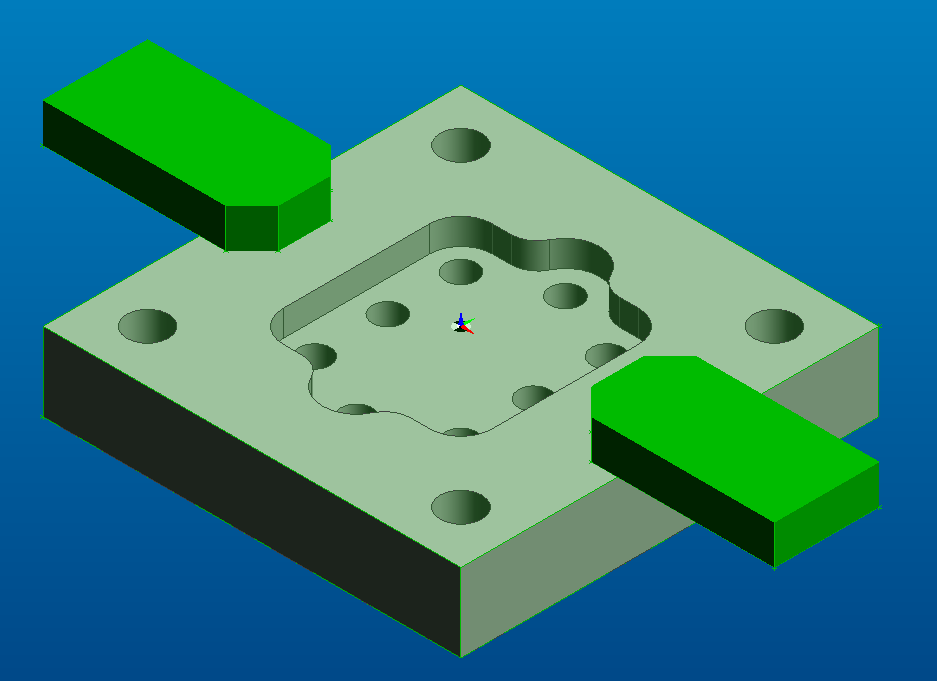 Exercício 2
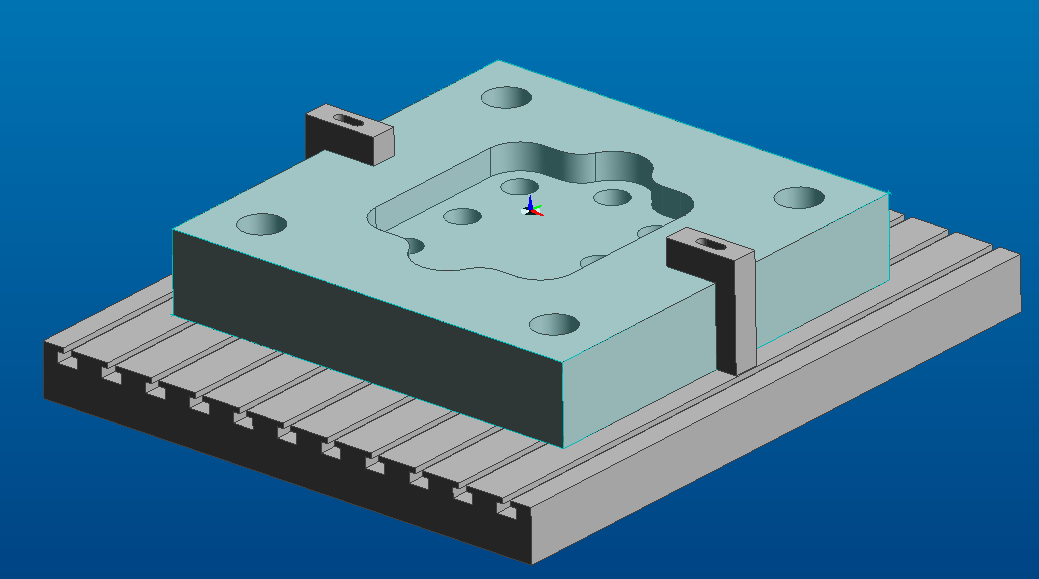 O por que trabalhar com elementos de fixação?
Simular o ambiente real, possiveis colisões .
Prós e contras ?
Demanda tempo, devida a ajustes manuais

Torna o processo validadado e seguro para operação real
Selecionar a Interface de Fresamento
Clicar com o Botão direito sobre abarra de ferramentas e escolher o perfil de fresamento, conforme a figura abaixo:
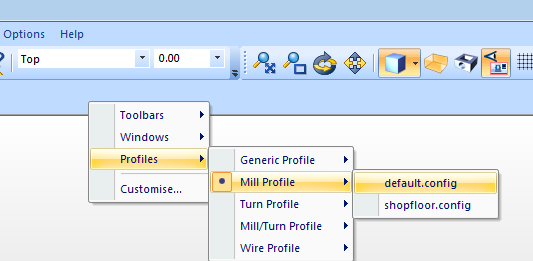 No inicio de toda aula é importante configurara o perfil de usinagem que desejamos trabalhar.
Localizar e abrir o componente
Na barra de ferramentas Standard clique no botão Open.
Recomenda-se que o arquivo seja aberto desta maneira ou arrastando-o pelo “explorer”.
Não deve-se abri-lo com dois cliques pelo “explorer”
Selecione a peça, que encontra-se na pasta com o nome do arquivo: Peça1.x_t
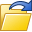 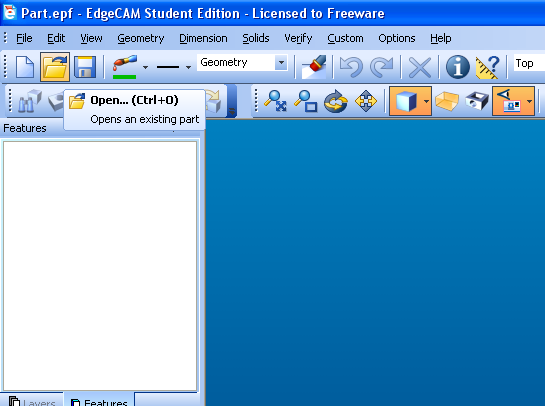 Peça da aula de hoje
Coloque-a na vista isométrica, no modo preenchido e salve a peça.
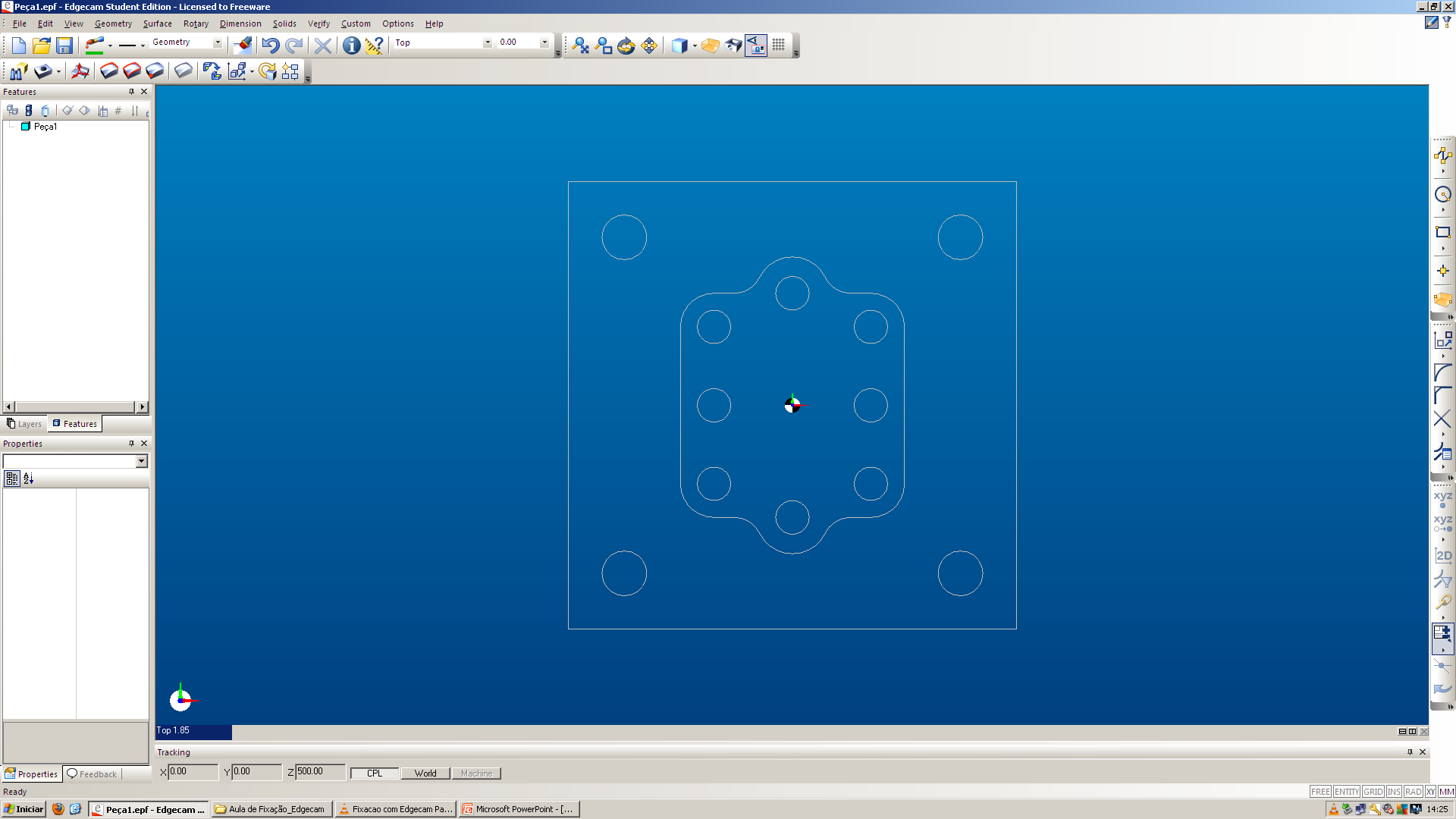 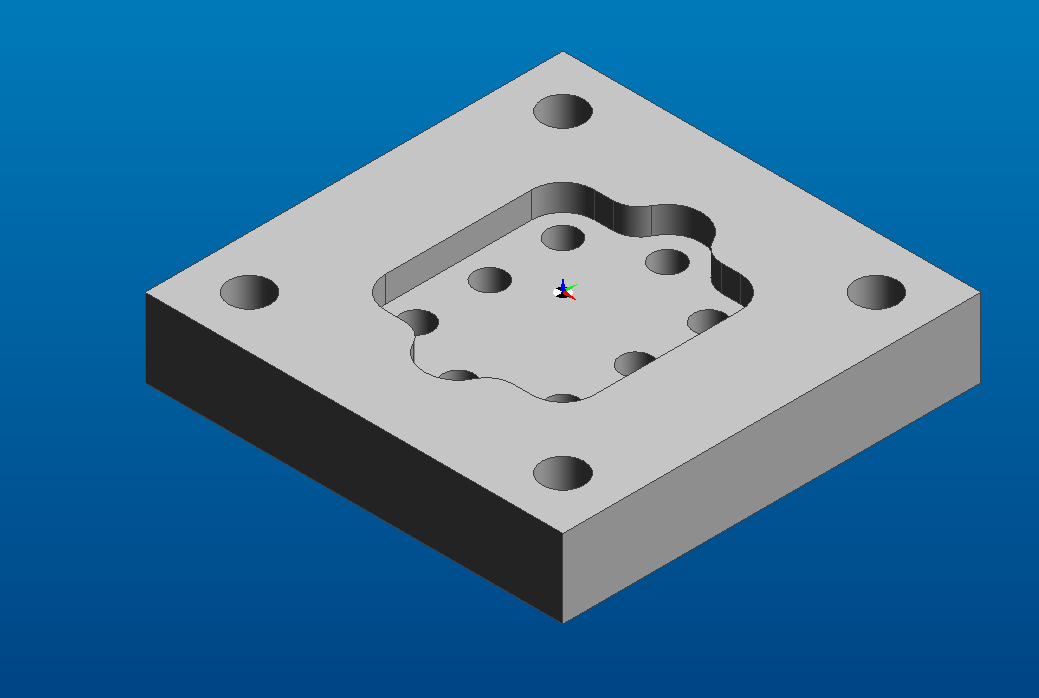 Stock
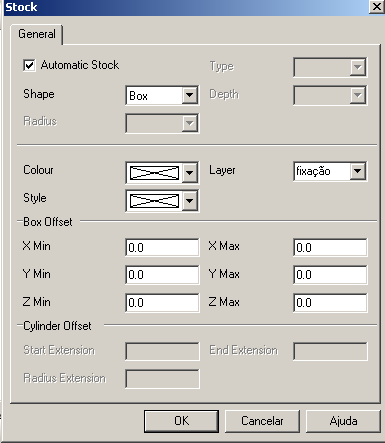 Criando os elementos de Fixação 2D
Desenhar um retângulo:
Insira as seguintes medidas:







Clicar em Ok
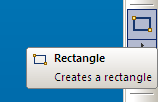 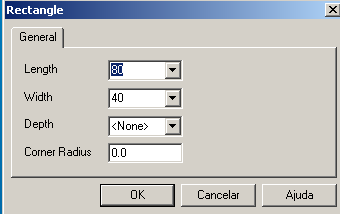 Criando os elementos de Fixação 2D
Aparecerá na tela um retângulo:
Para posicionar o retângulo:
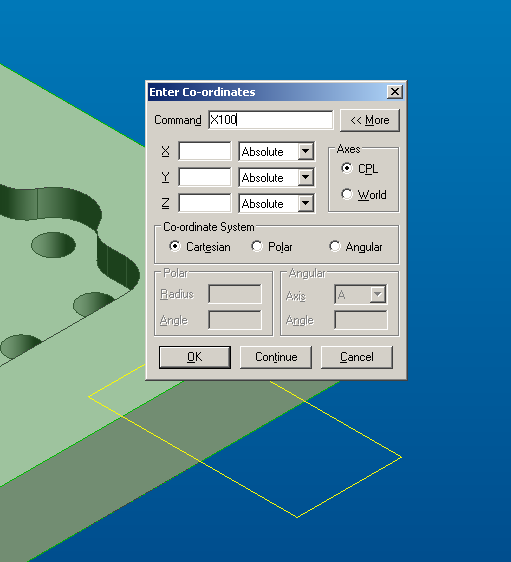 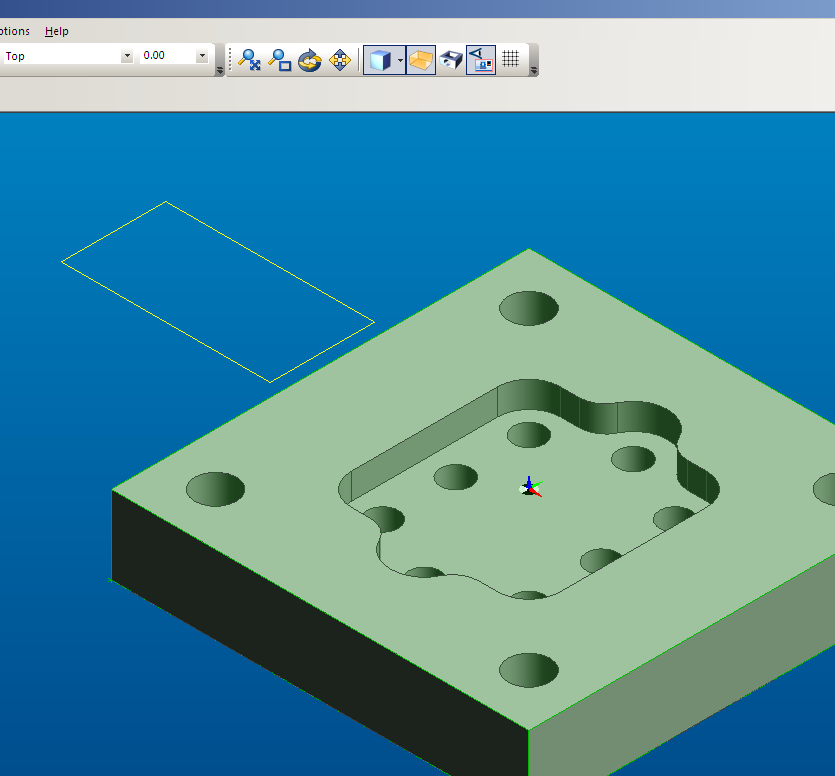 Digite  a letra X no teclado que a tela acima  aparecerá.
Digite 100 e clique em ok.
Criando os elementos de Fixação 2D
Repetir o passo anterior:







 Clicar em ok e confirmar com o botão direito para sair do comando
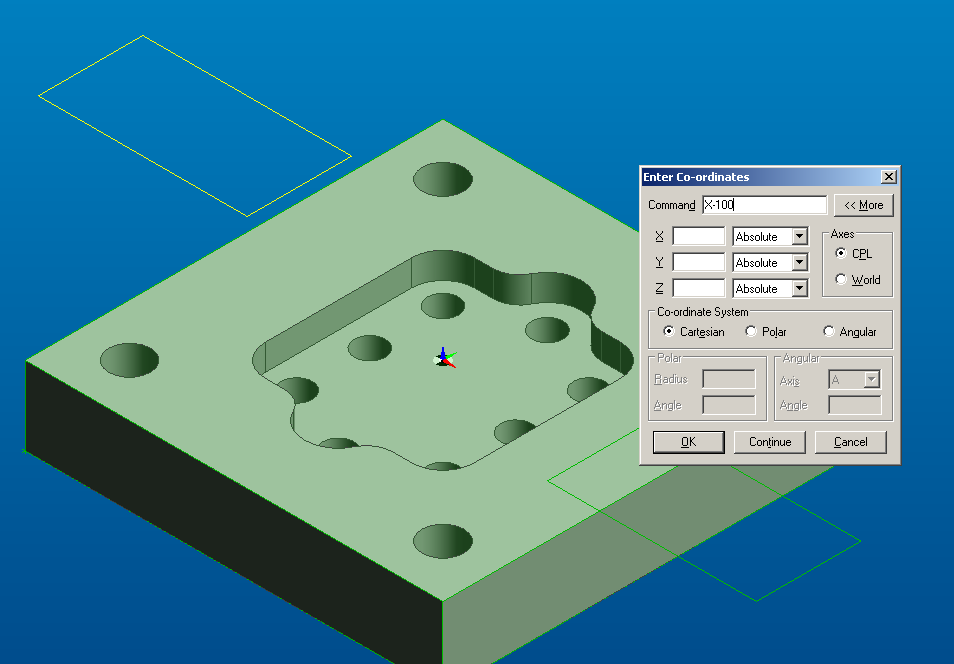 Digitar -100
Criando os elementos de Fixação 2D
Chanfro:
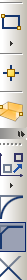 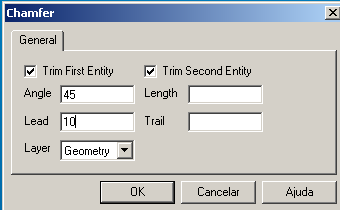 Criando os elementos de Fixação 2D
Clicar nas arestas para fazer o chanfro
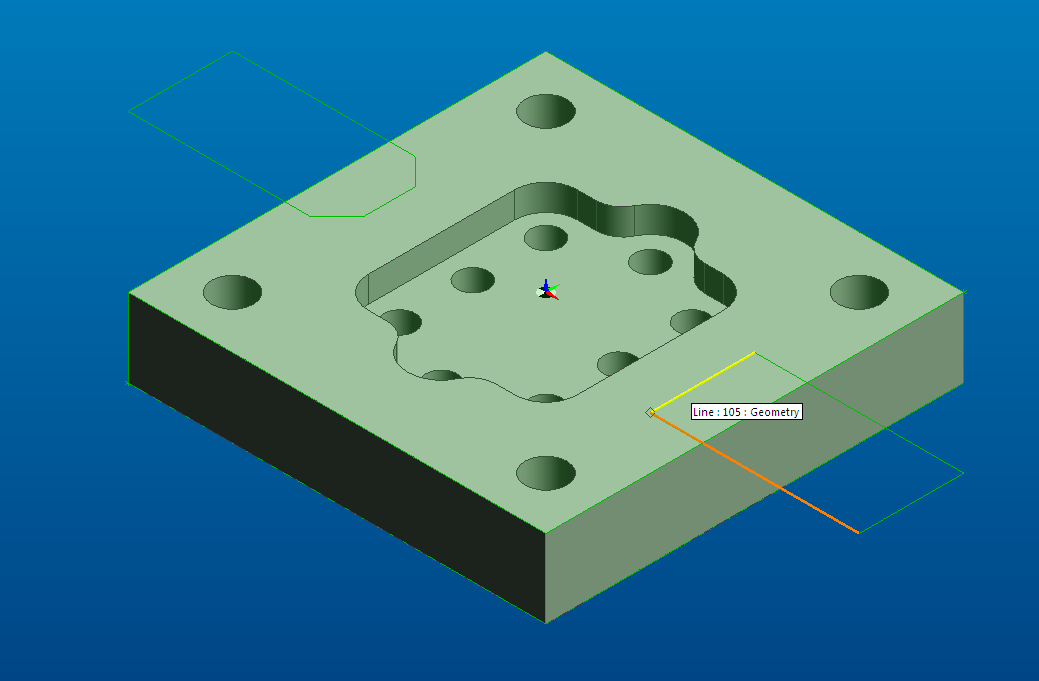 Criando os elementos de Fixação 2D
Resultado Final
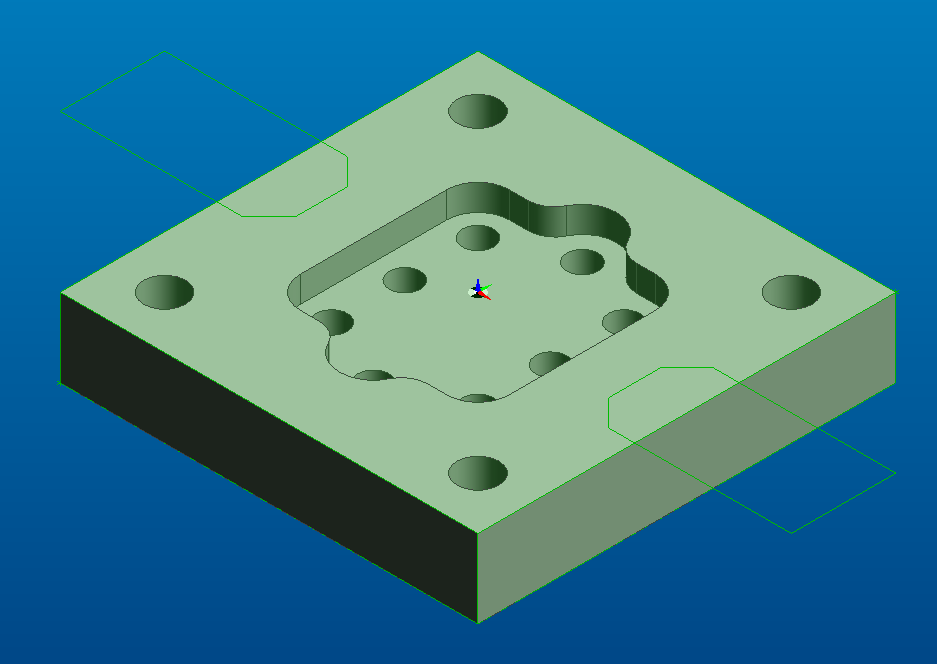 Criando Solidos
Clicar no comando Stock:
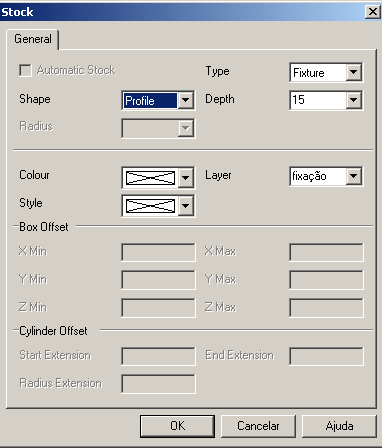 Fazer as configurações indicadas na figura:
Criando Solidos
Selecionar uma das fixações e clicar com o botão direito do mouse:
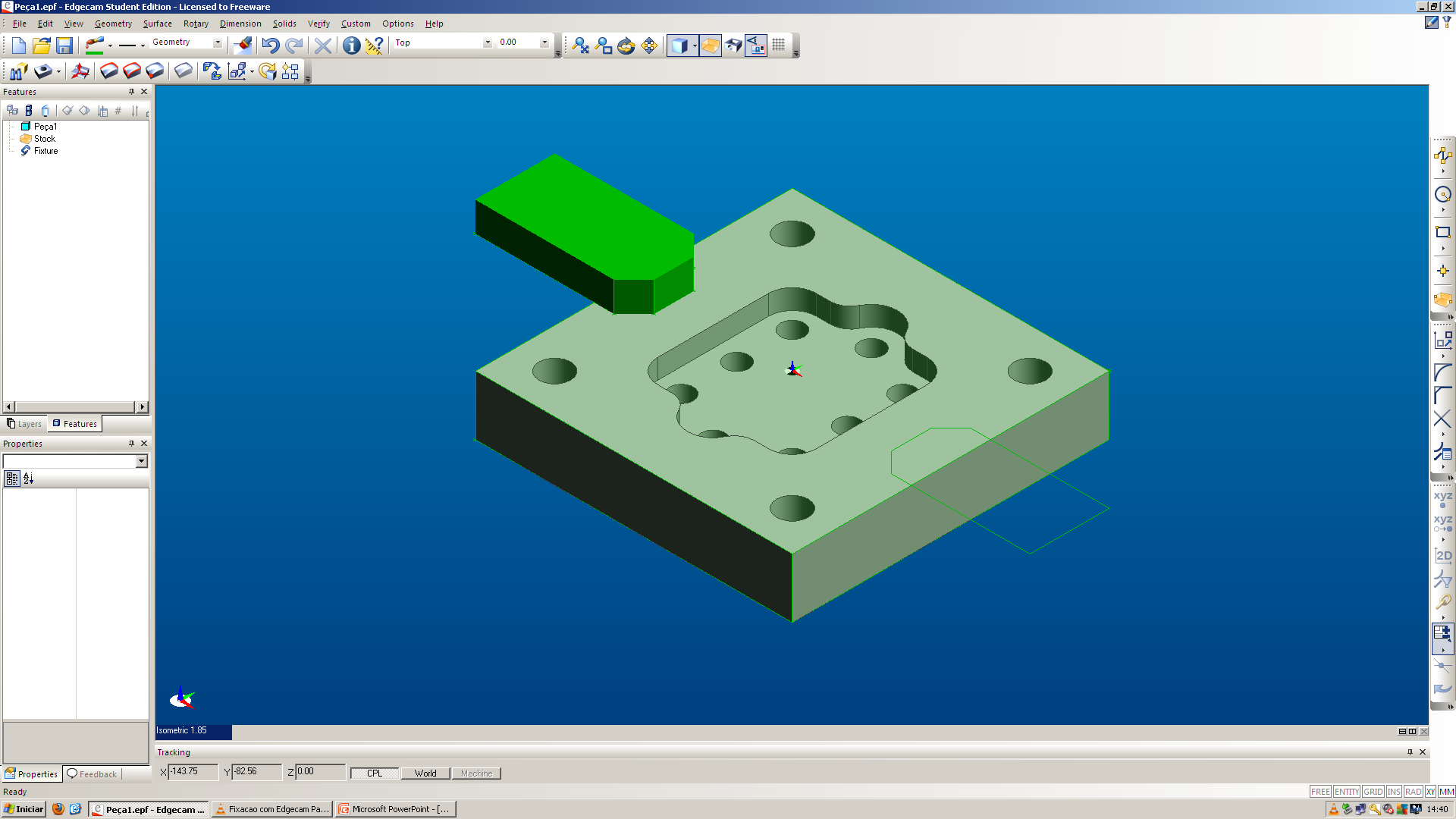 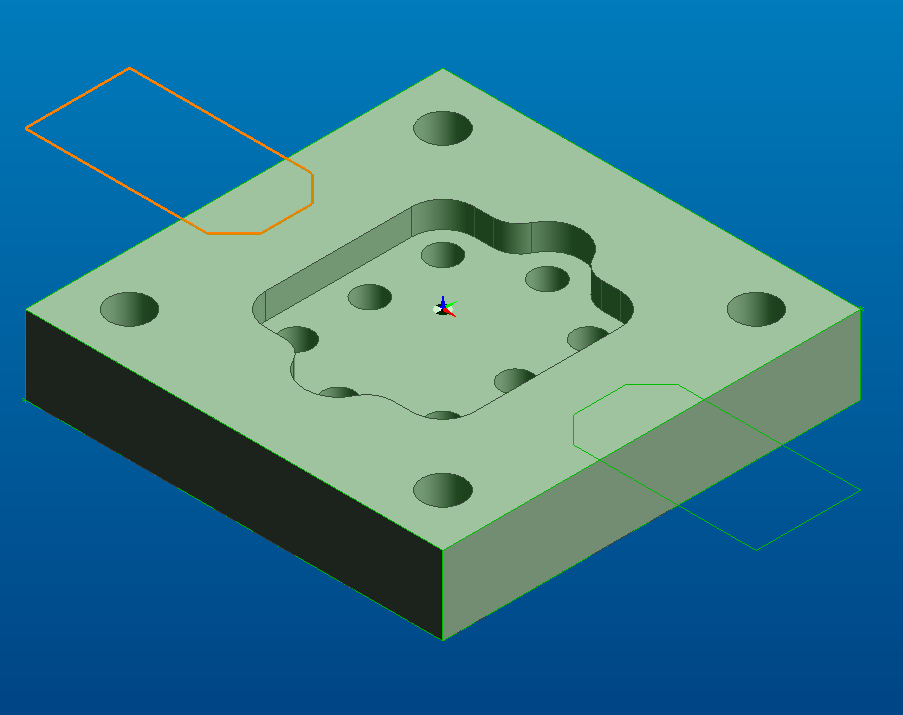 Criando Solidos
Observe no lado esquerdo da tela, deverá aparecer as duas fixações:
Repetir o mesmo passo anterior para fazer o outro fixador:
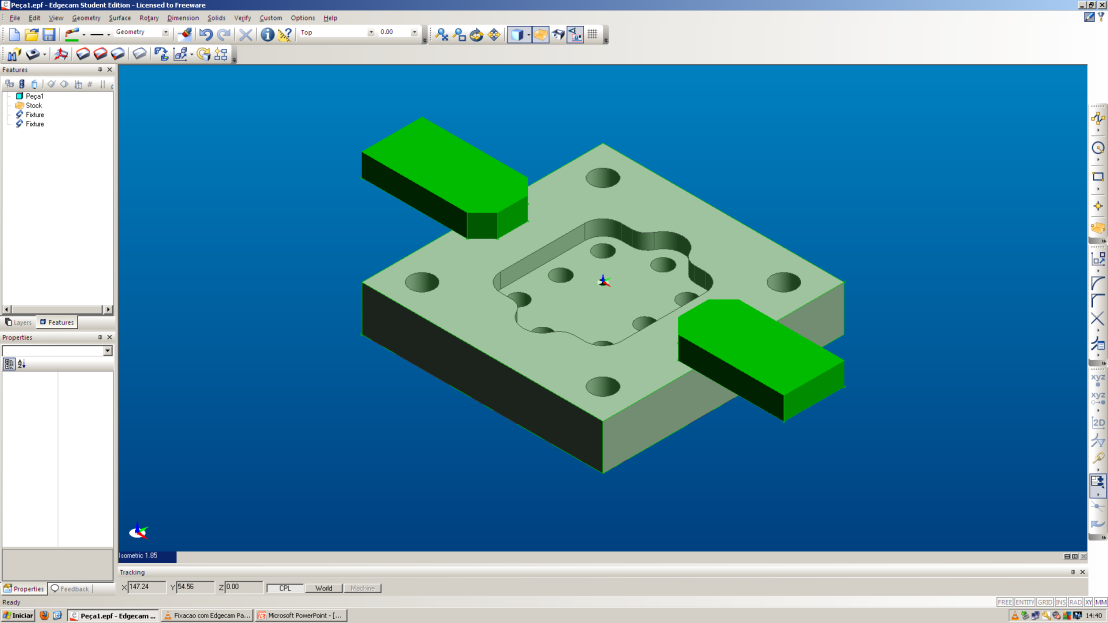 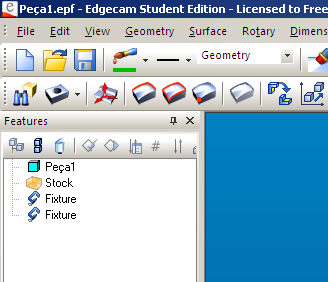 Modulo de Manufatura
Passe para o modo de Manufatura
Clique no ícone Manufactureno canto superior direito da janela do EdgeCAM
Faça as seguintes configurações:
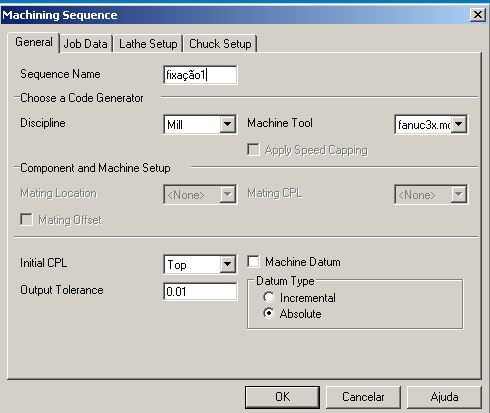 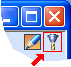 Fixando Elementos
Clique no comando M-Functionse selecione a opção Update Fixtures
Selecione os dois elementos de fixação:
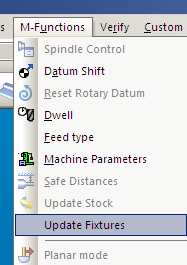 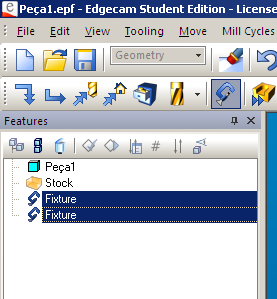 Depois confirmar com o botão direito do mouse (2X) para sair do comando.
Vá para o ambiente de simulação, a peça deverá ficar toda da mesma cor:
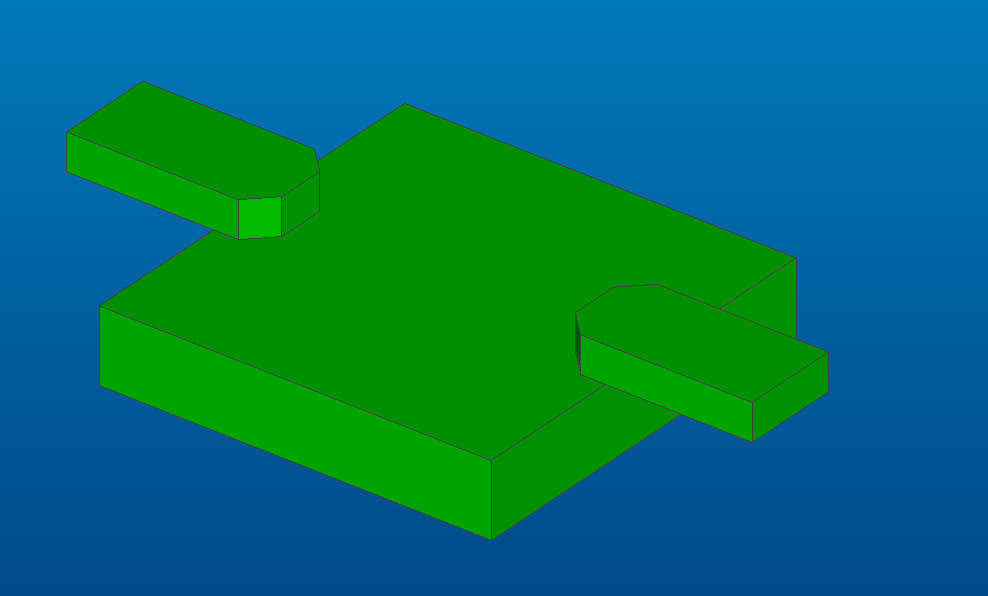 Faça a usinagem da peça agora conforme achar melhorobs 1 : Optar pelo metodo das operações ou  pelos ciclos
Após terminar me chamar e mostrar como ficou
Obs 2:  Não deve haver nenhuma falha.
Salvar a peça em uma pasta com seu nome .
Exercio 2Inserindo corpos sólidos
Localizar e abrir o componente
Na barra de ferramentas Standard clique no botão Open.
Recomenda-se que o arquivo seja aberto desta maneira ou arrastando-o pelo “explorer”.
Não deve-se abri-lo com dois cliques pelo “explorer”
Selecione a mesma peça: Peça1.x_t ,
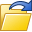 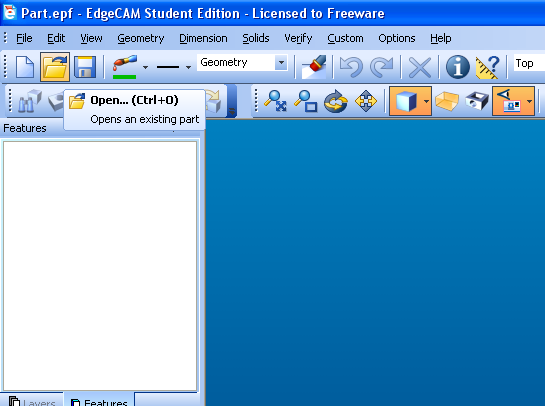 Stock
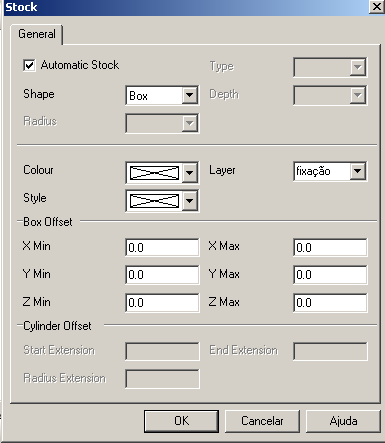 Elementos de Fixação
Insira um novo modelo:
Localize o arquivo: base.x_t:
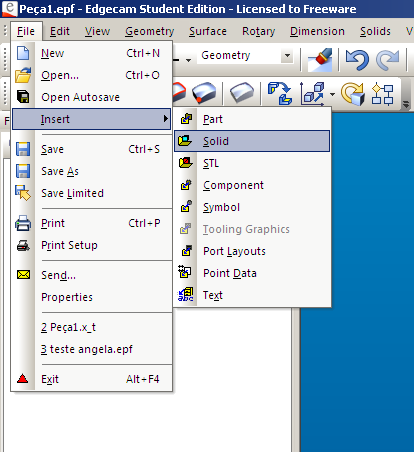 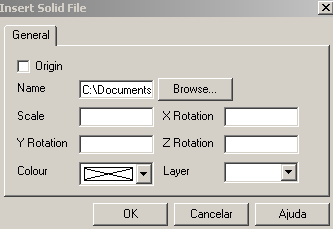 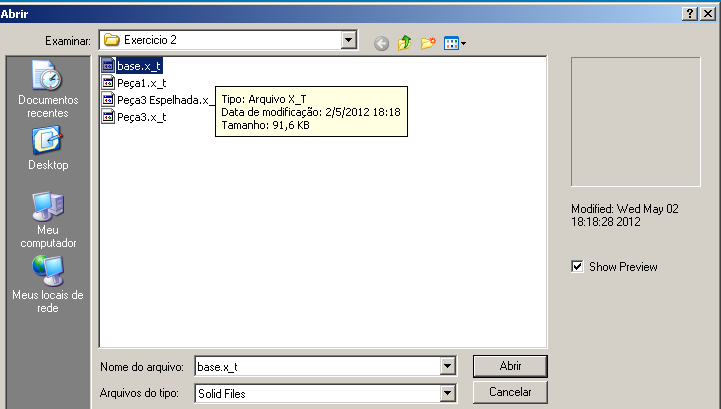 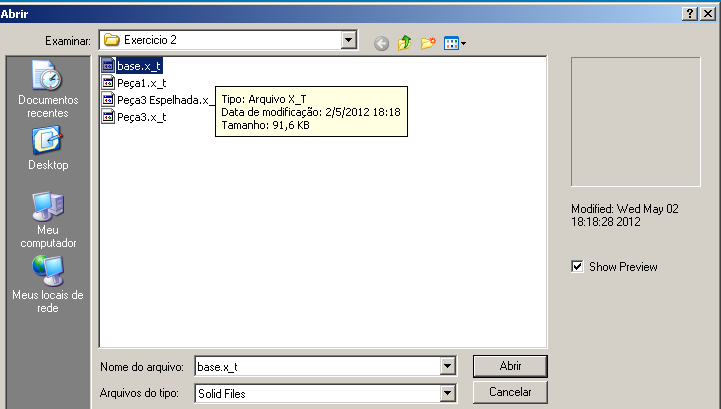 Posicionammento dos Elementos de Fixação
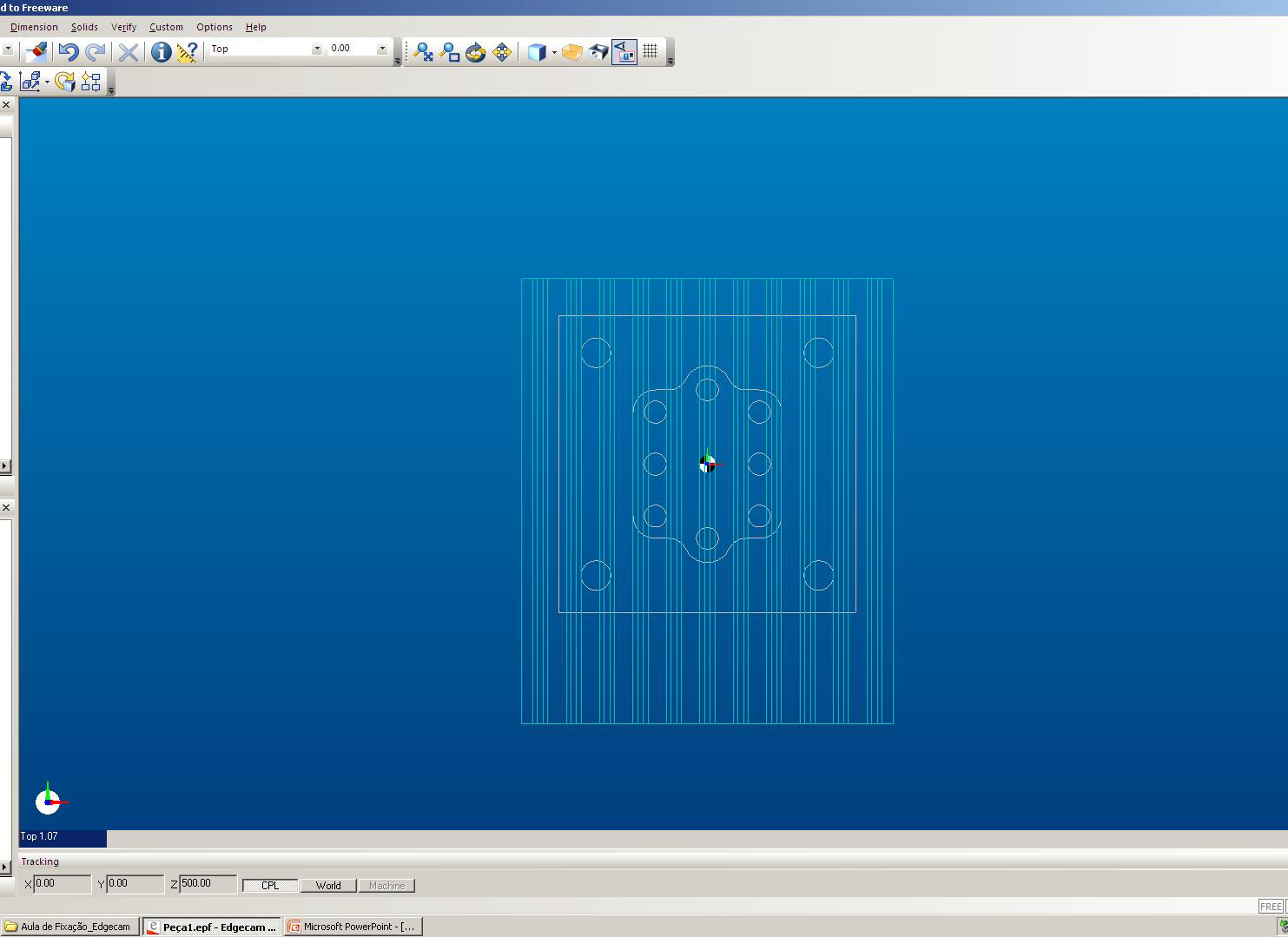 Mude a “renderização” da peça
A “base” está posicionada de forma incorreta
Mude a “renderização” da peça
Posicionammento dos Elementos de Fixação
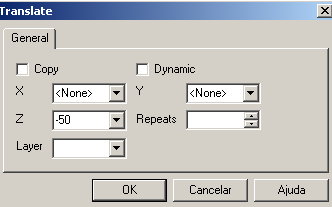 Posicionar a base
•Primeiro passo:
•Mover a peça (base) no eixo Z –50mm
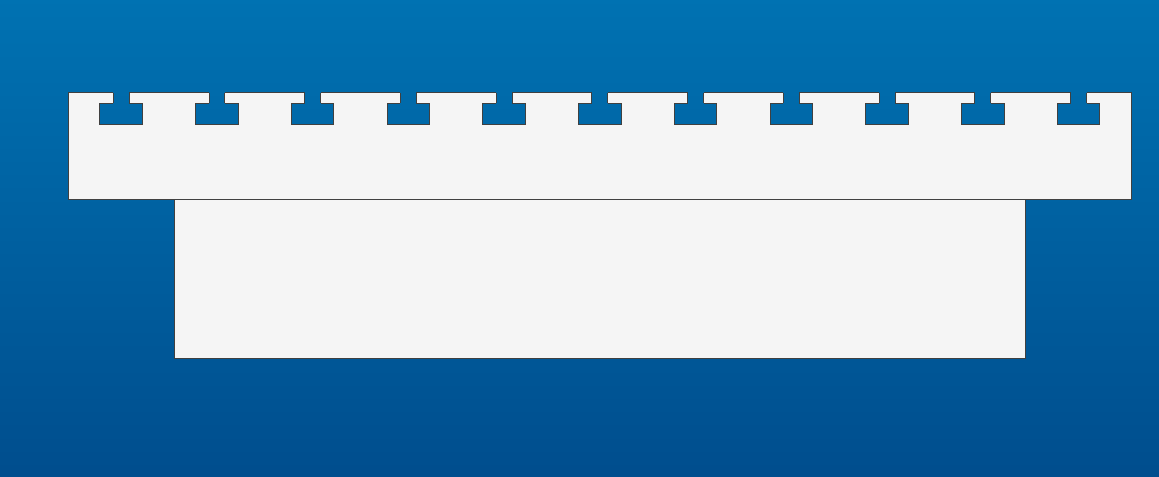 Posicionammento dos Elementos de Fixação
Selecionar à peça que será movida
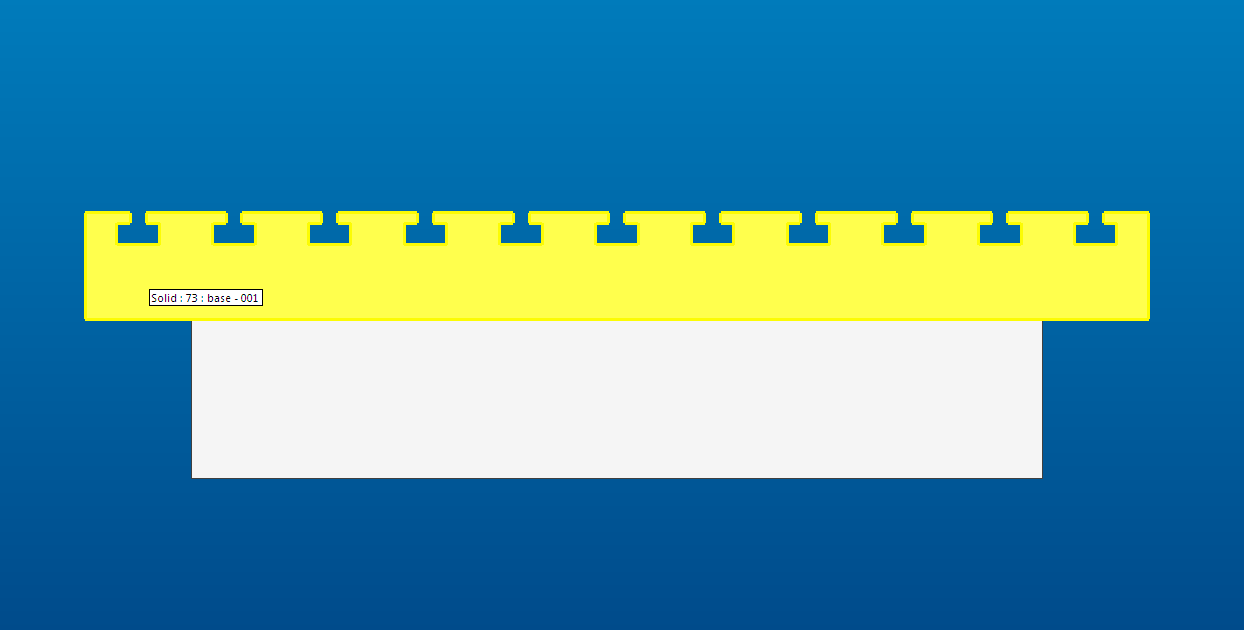 Confirmar com o botão direito do mouse
Posicionammento dos Elementos de Fixação
A base deverá mover-se para baixo, conforme a figura acima
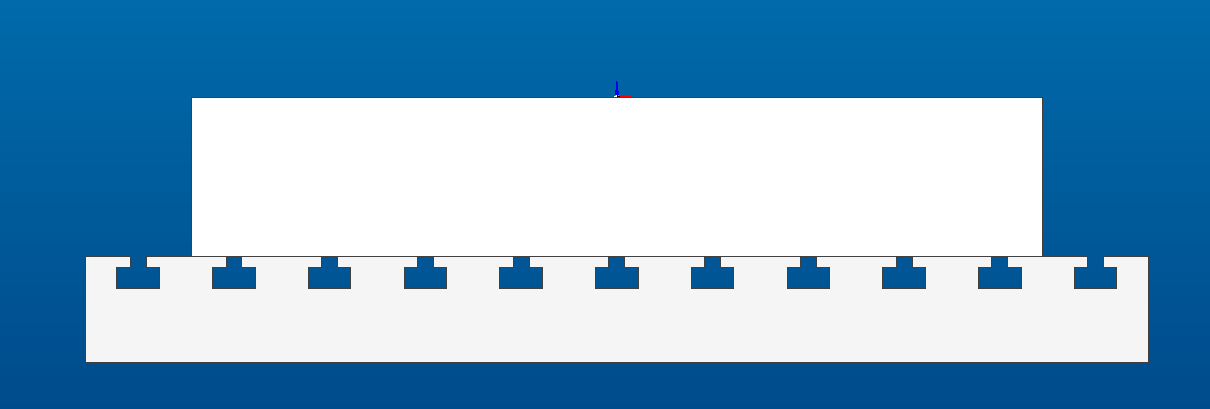 Posicionammento dos Elementos de Fixação
Segundo passo:
•Mover a peça (base) no eixo Y 20mm
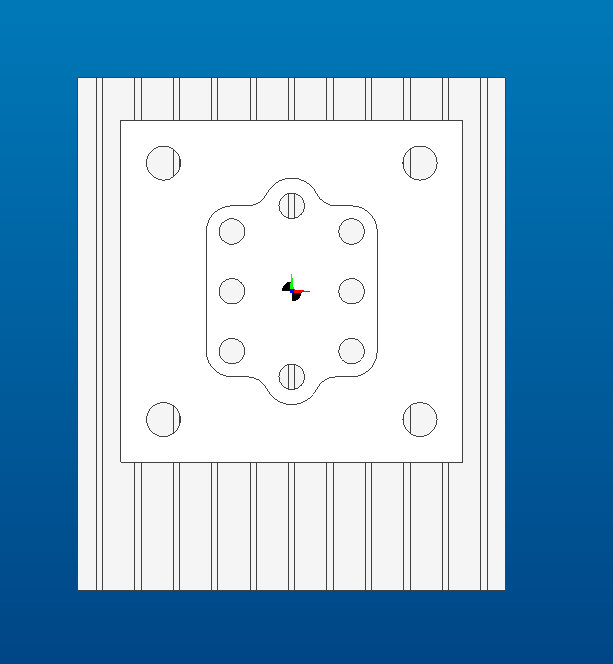 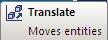 CLICAR NO COMANDO TRANSLATE:
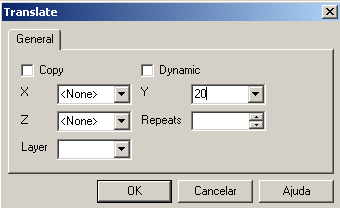 Estas distâncias 
precisam ficar iguais
Posicionammento dos Elementos de Fixação
Selecionar a “base”
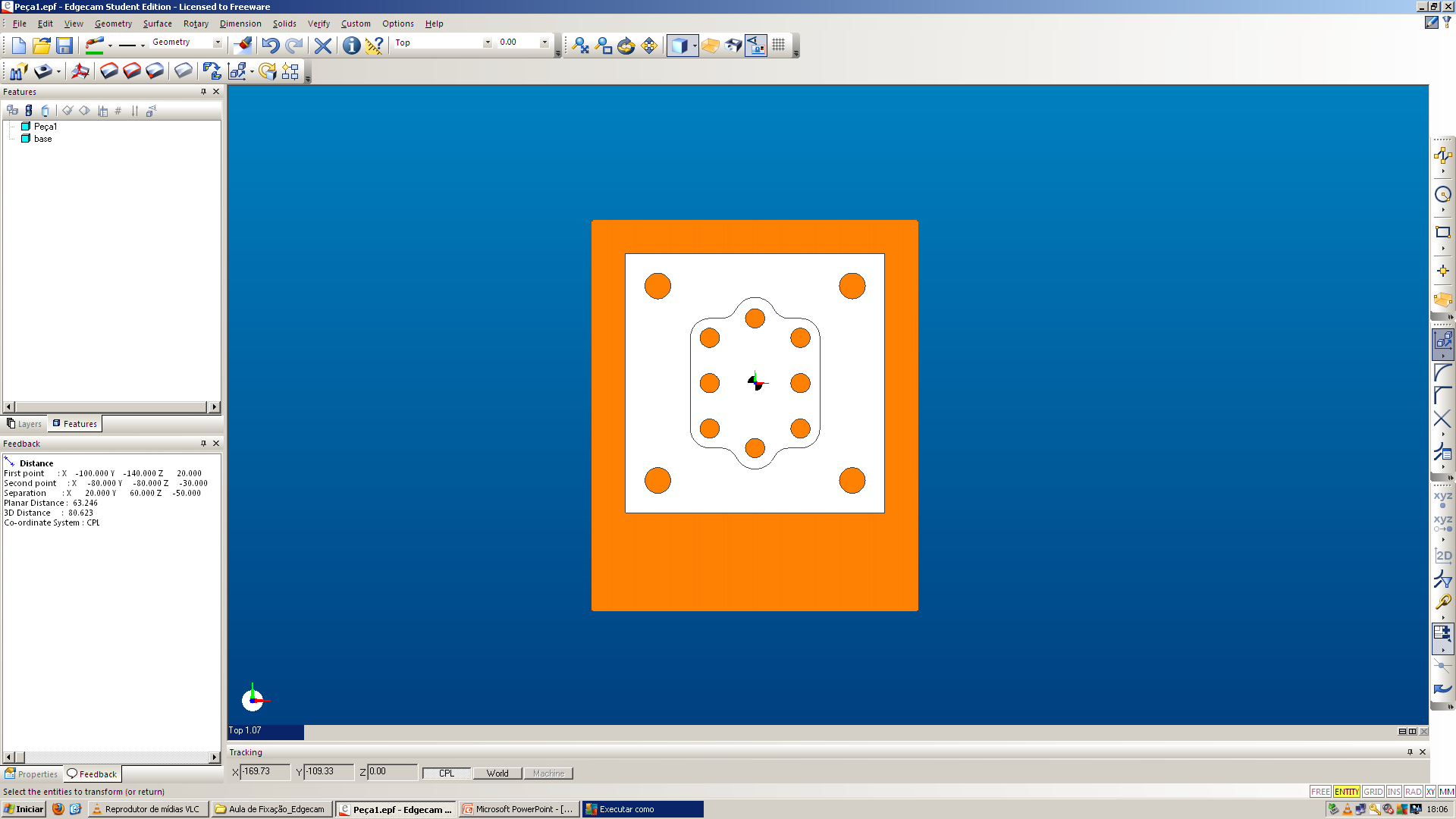 Deverá ficar assim:
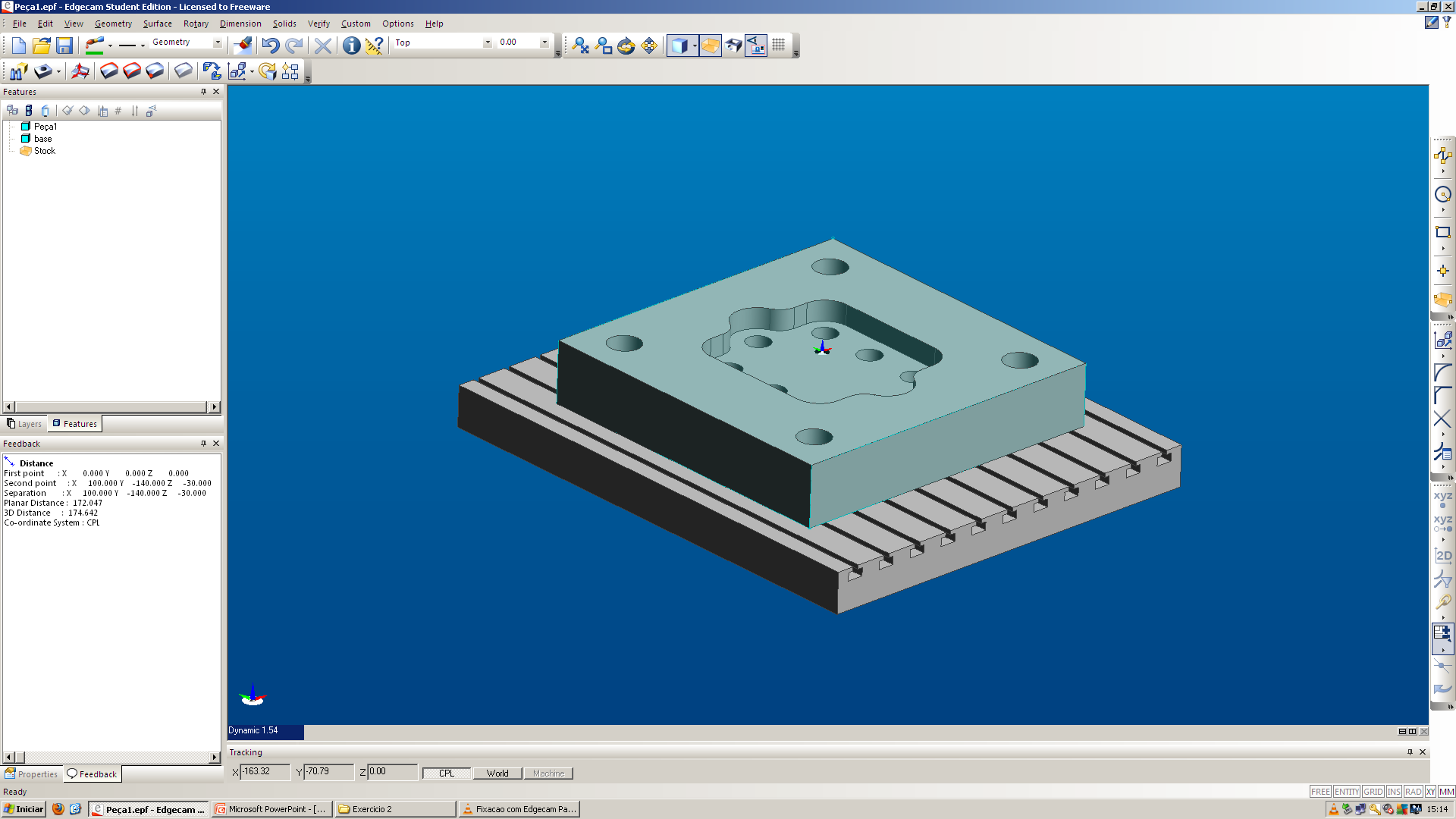 Posicionammento dos Elementos de Fixação
Insira um novo modelo:
Inserir a Peça3 .x_t
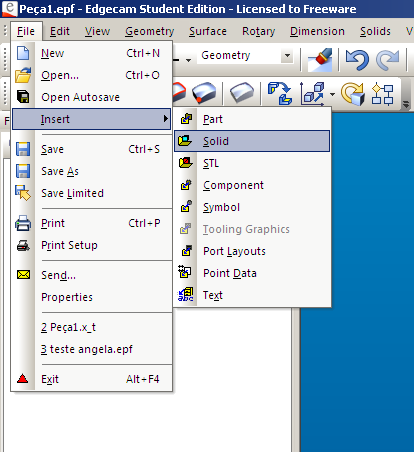 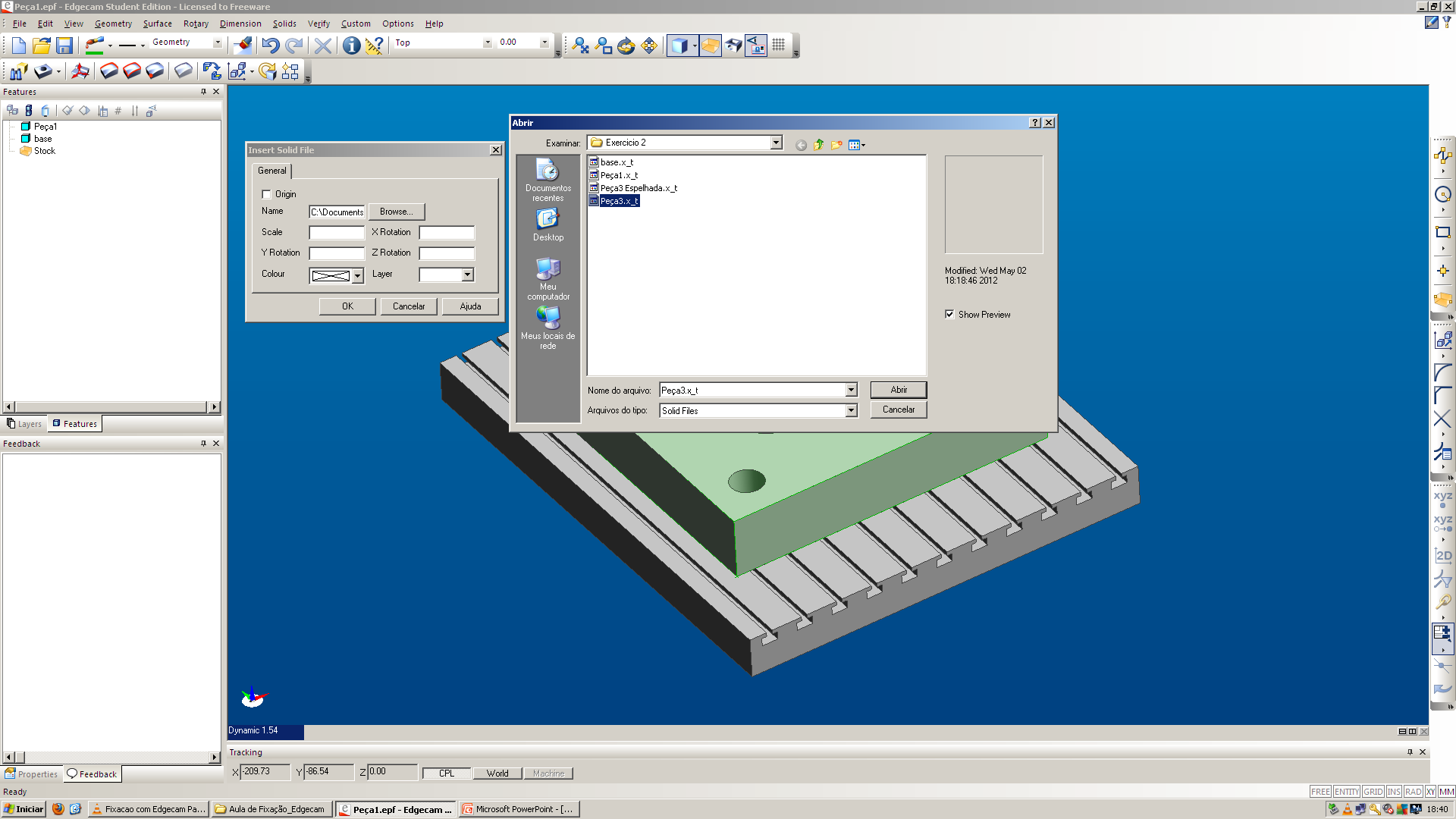 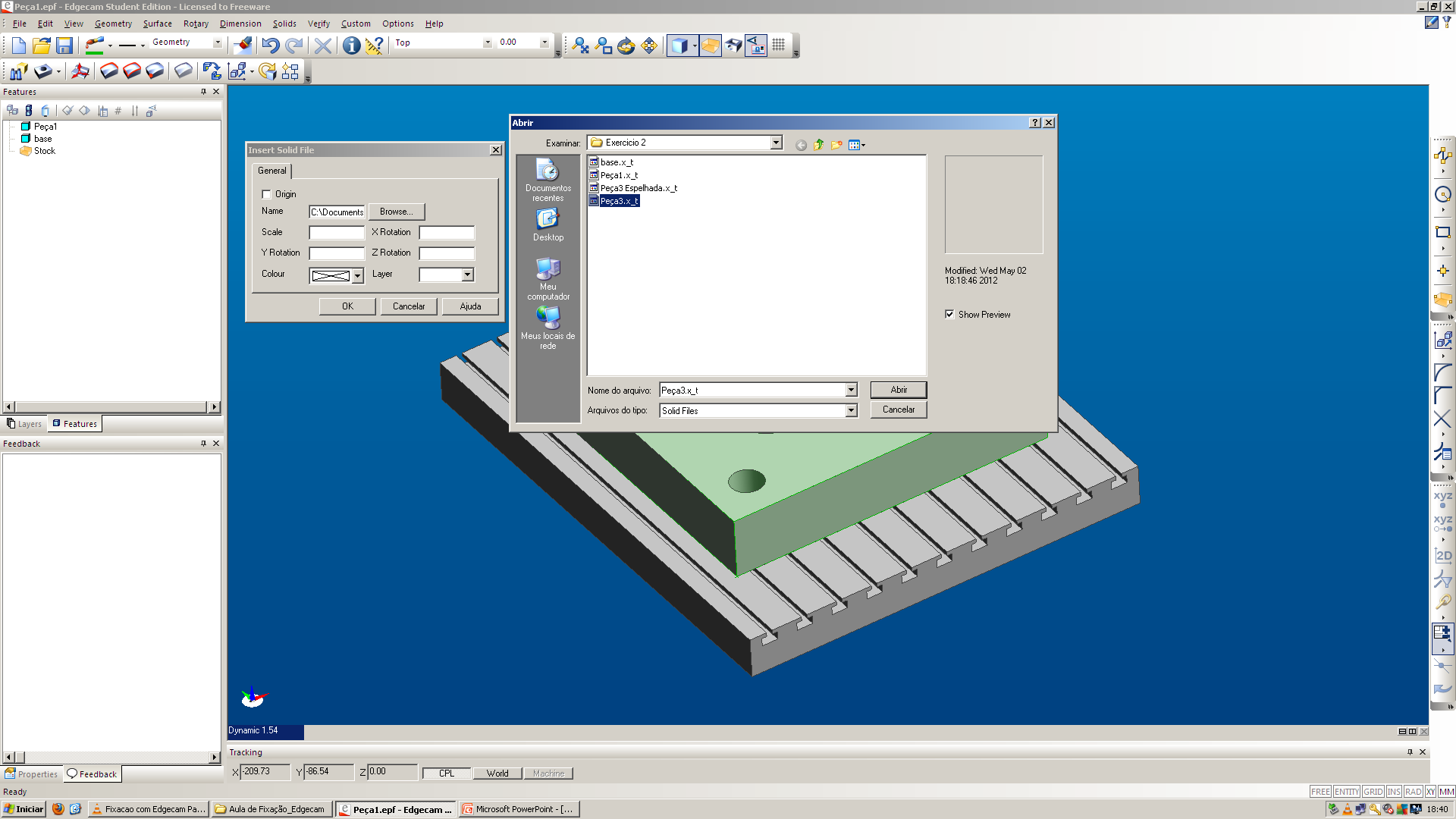 Posicionammento dos Elementos de Fixação
Rotação:
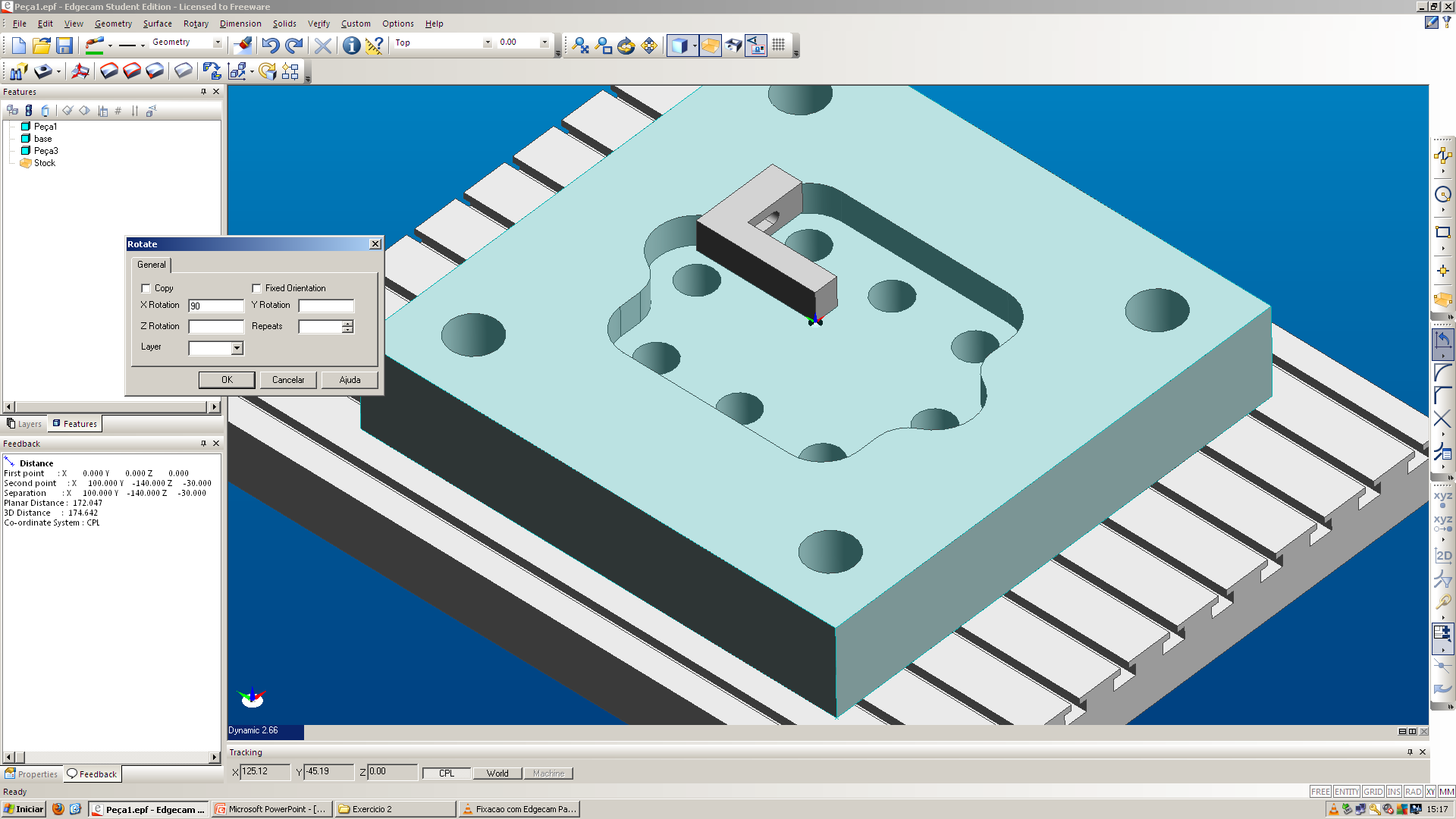 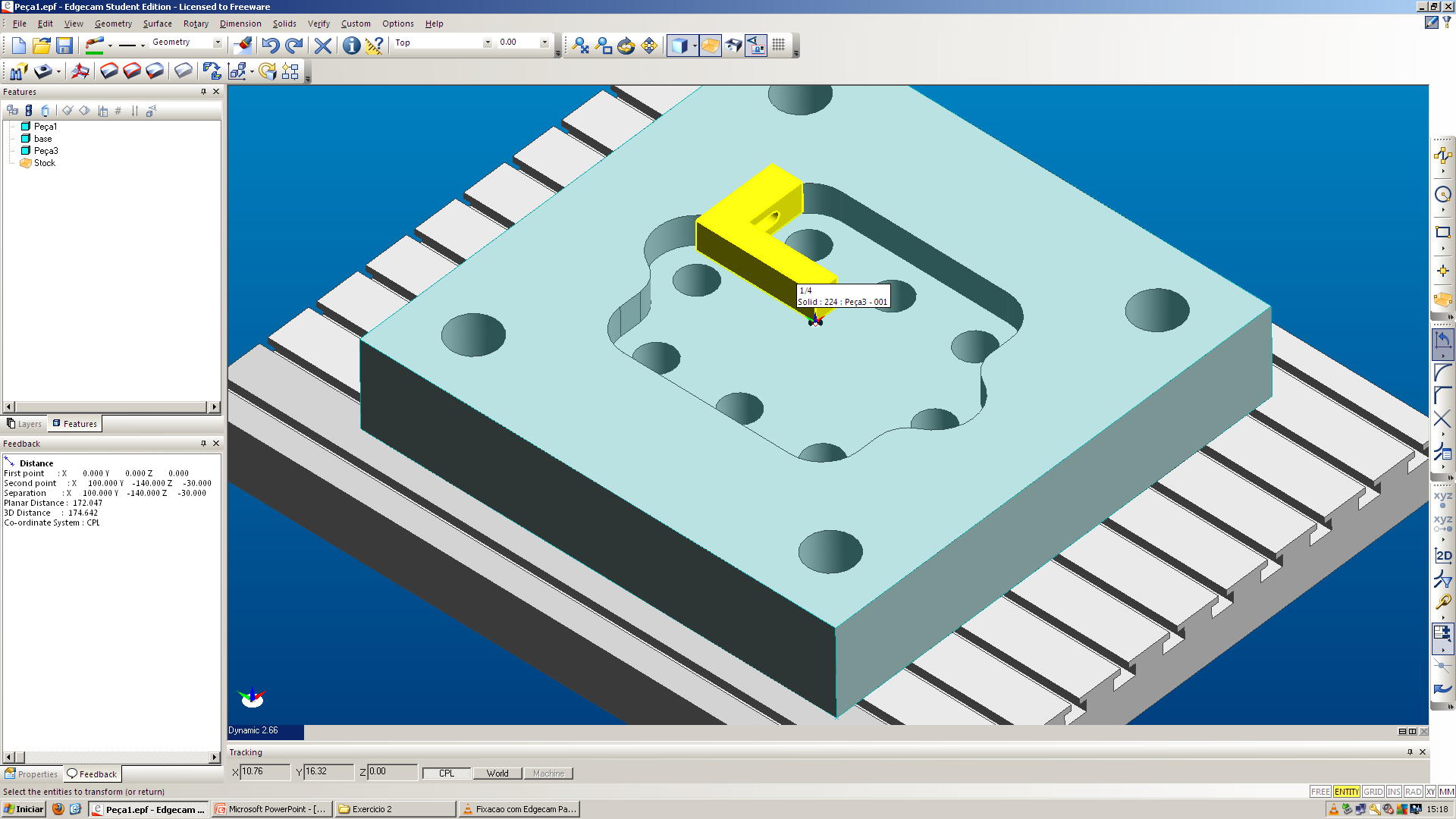 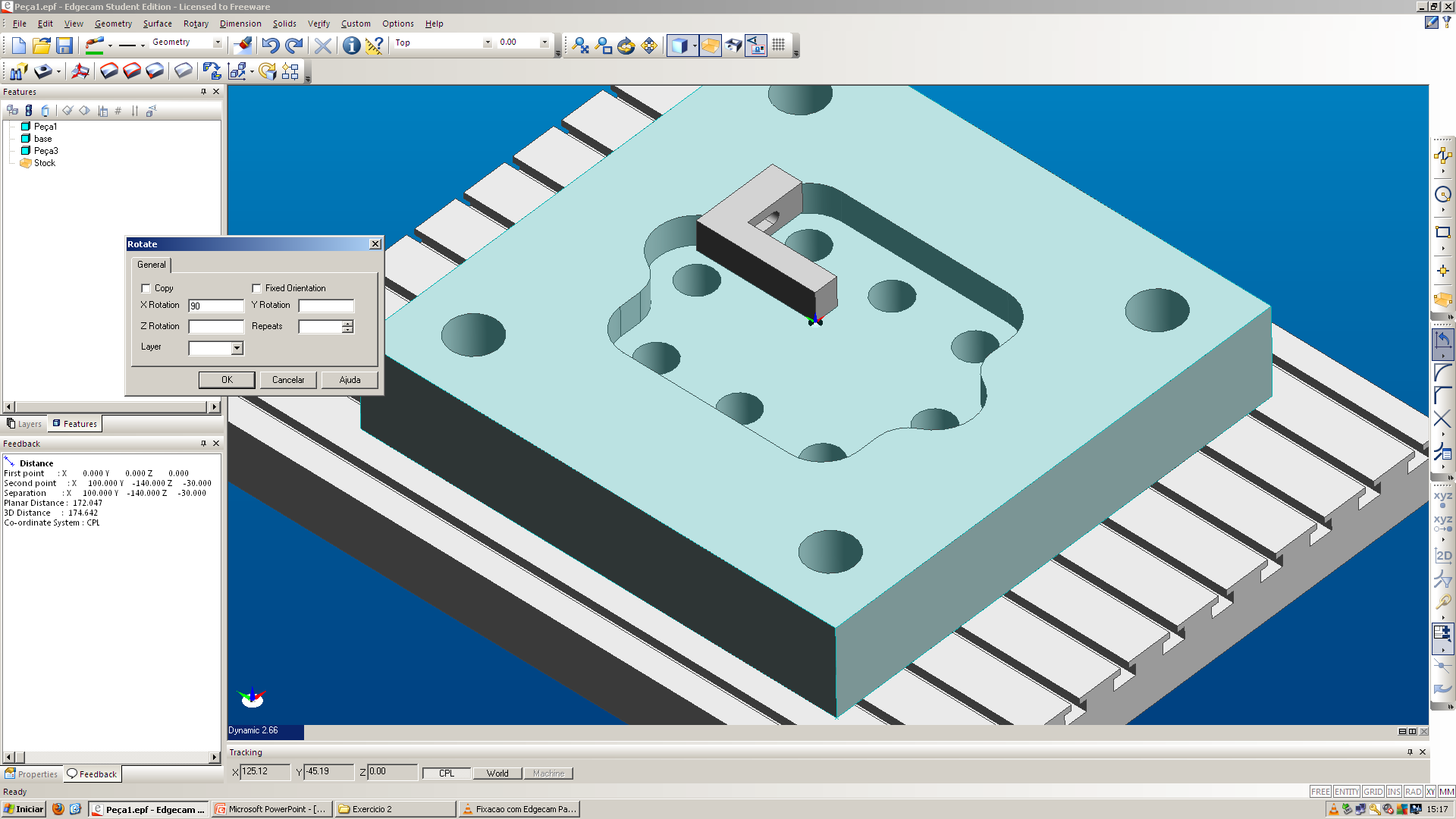 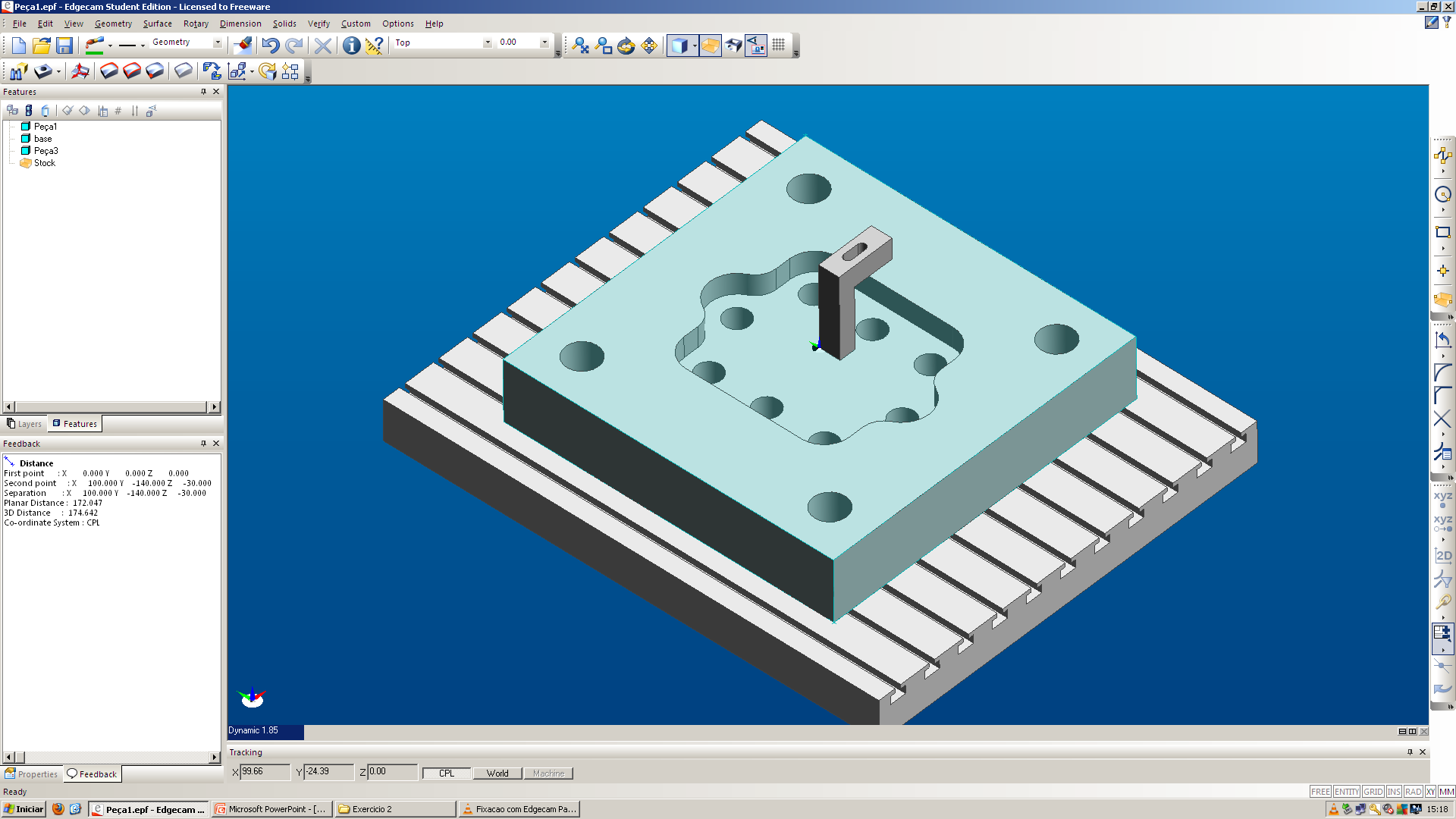 Posicionammento dos Elementos de Fixação
Mover:
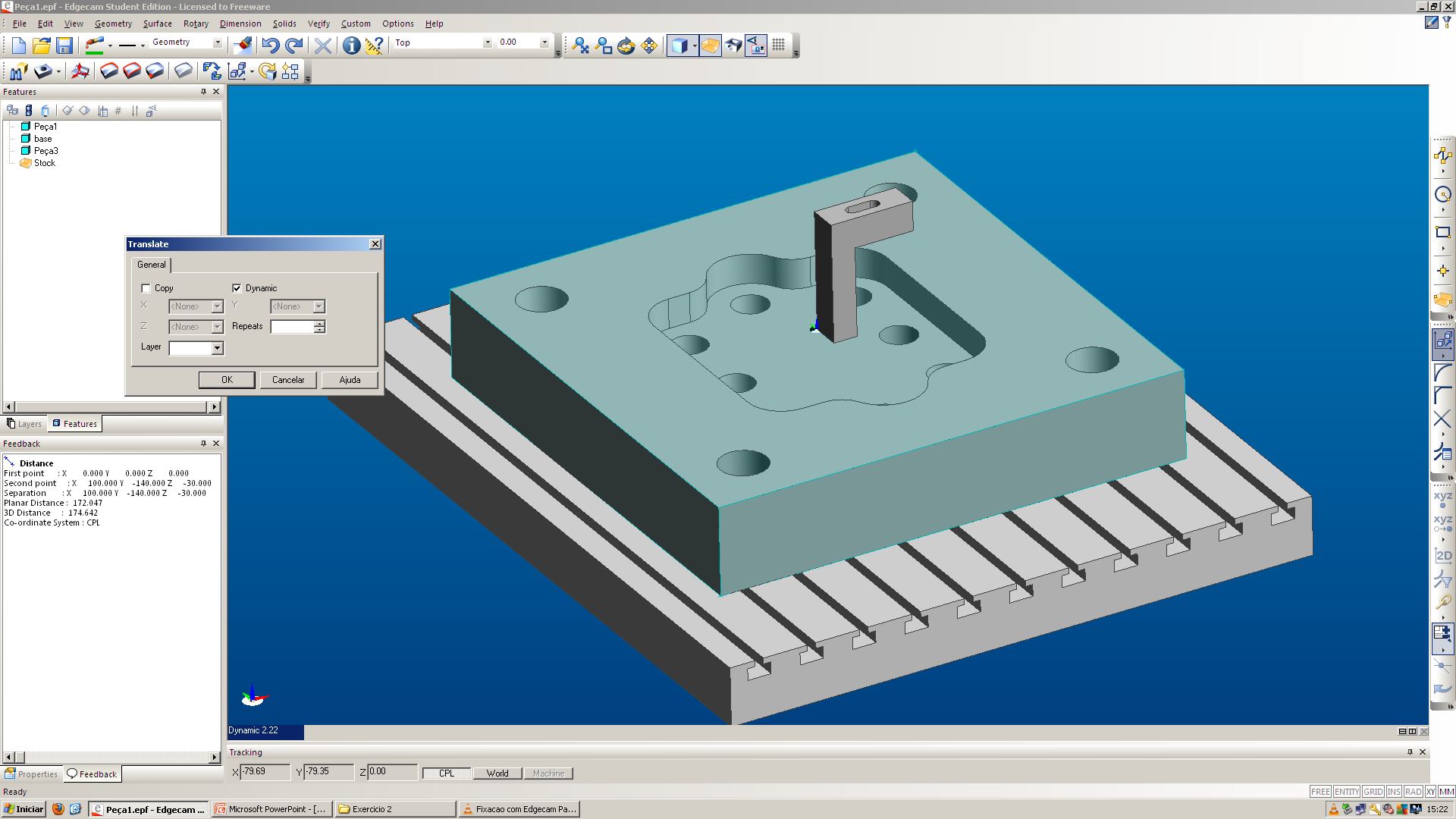 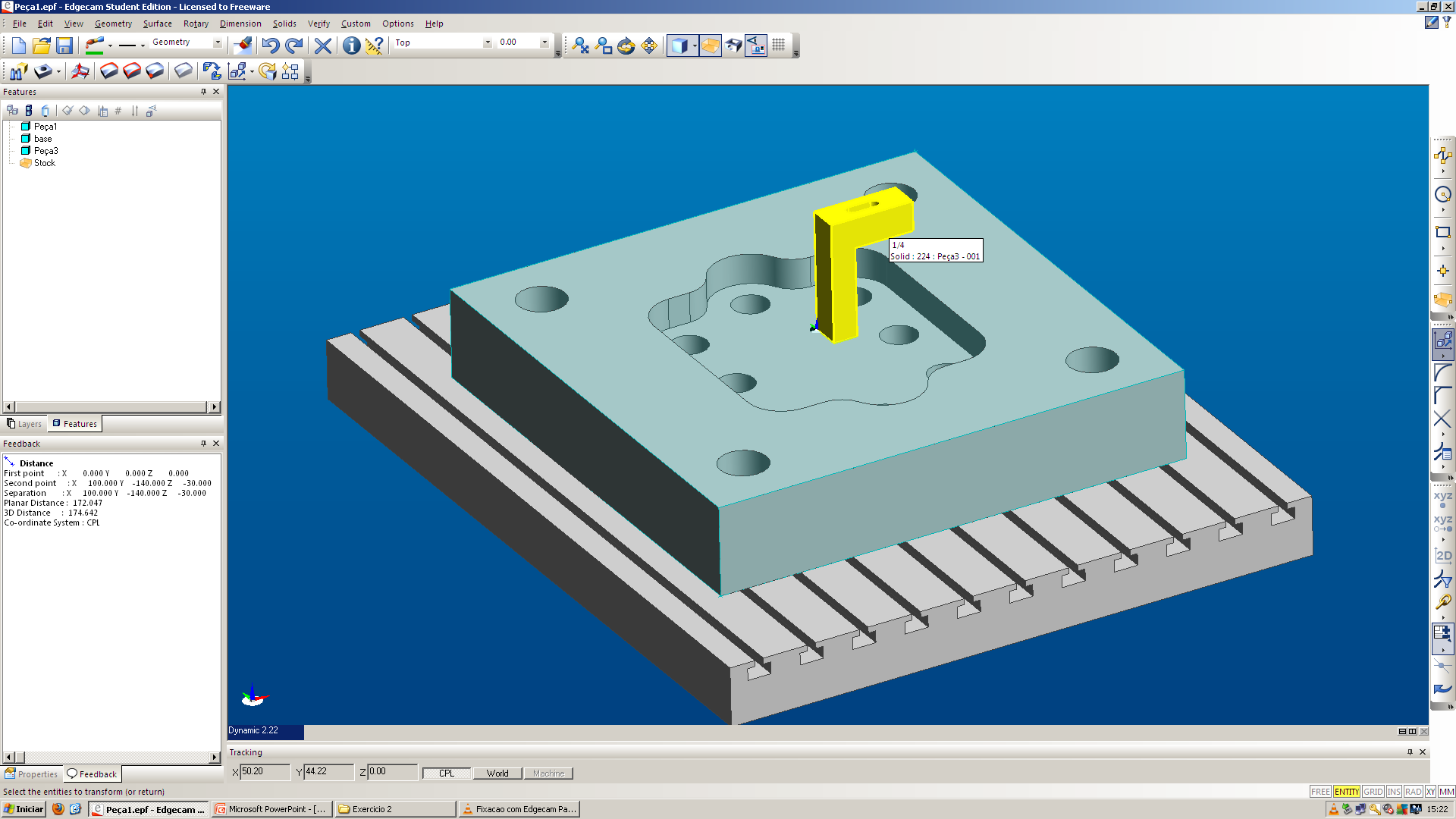 Selecionar este ponto
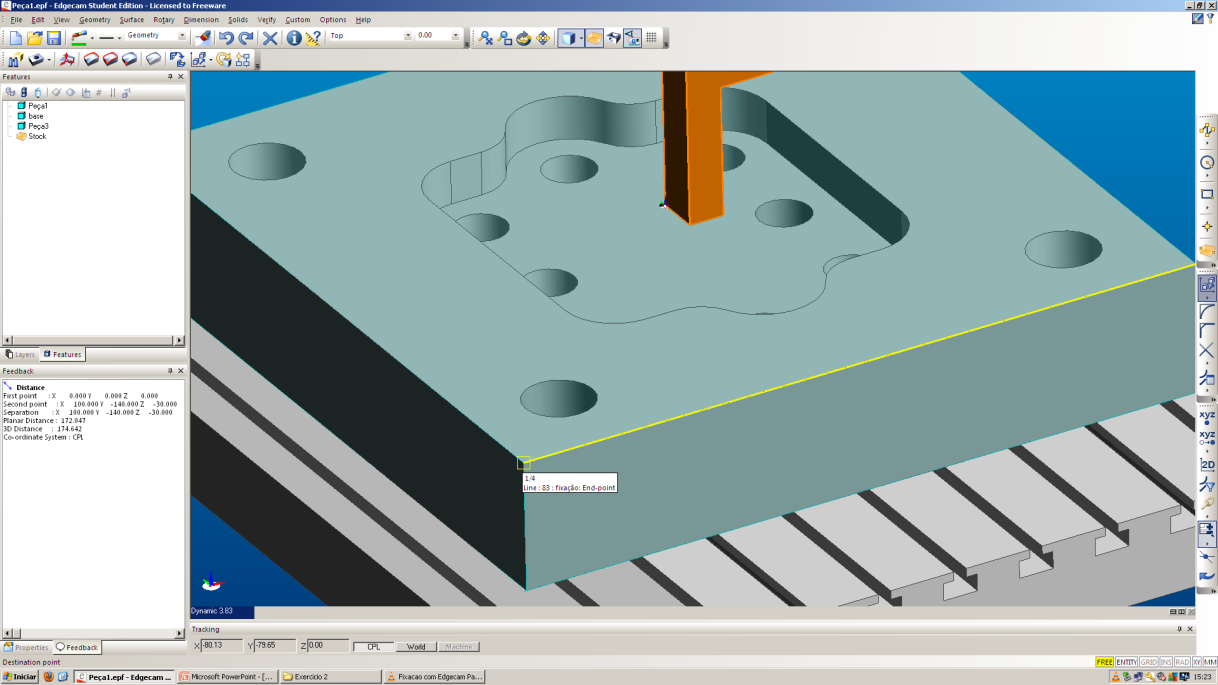 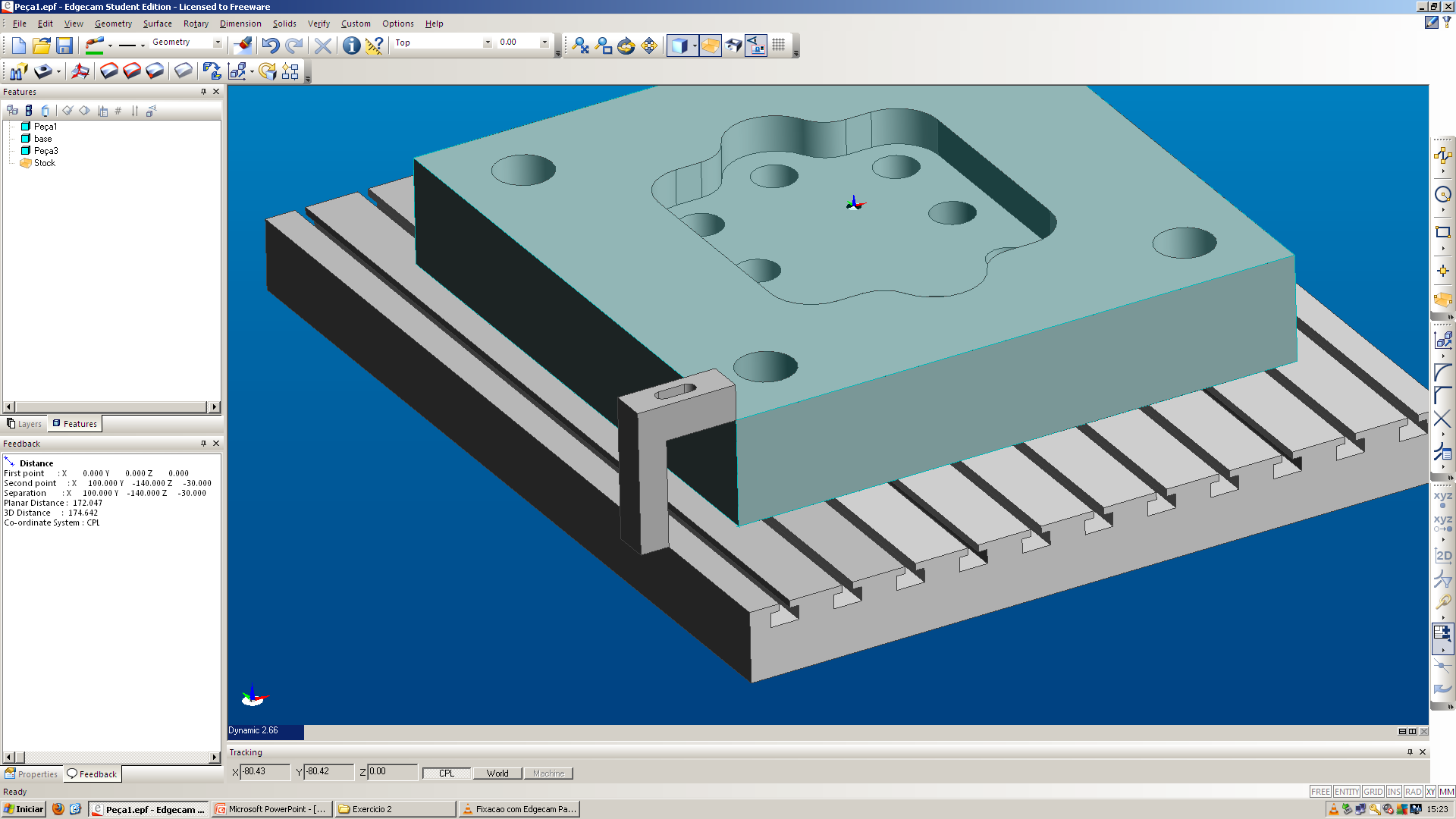 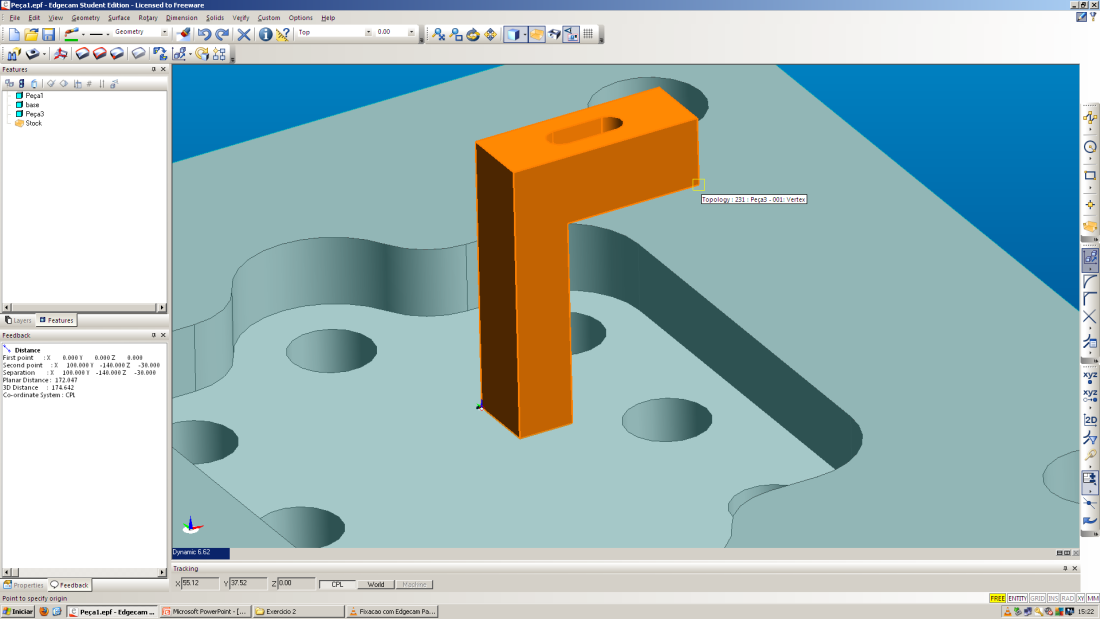 Selecionar este ponto
Posicionammento dos Elementos de Fixação
Mover:
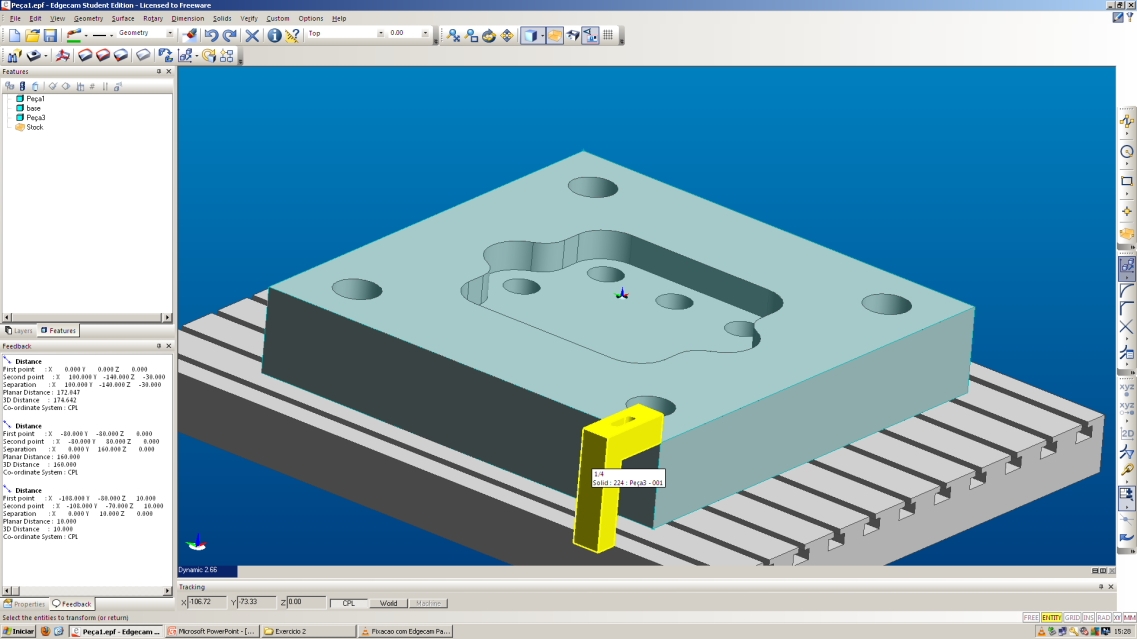 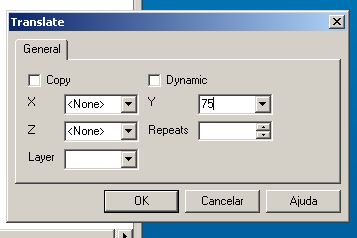 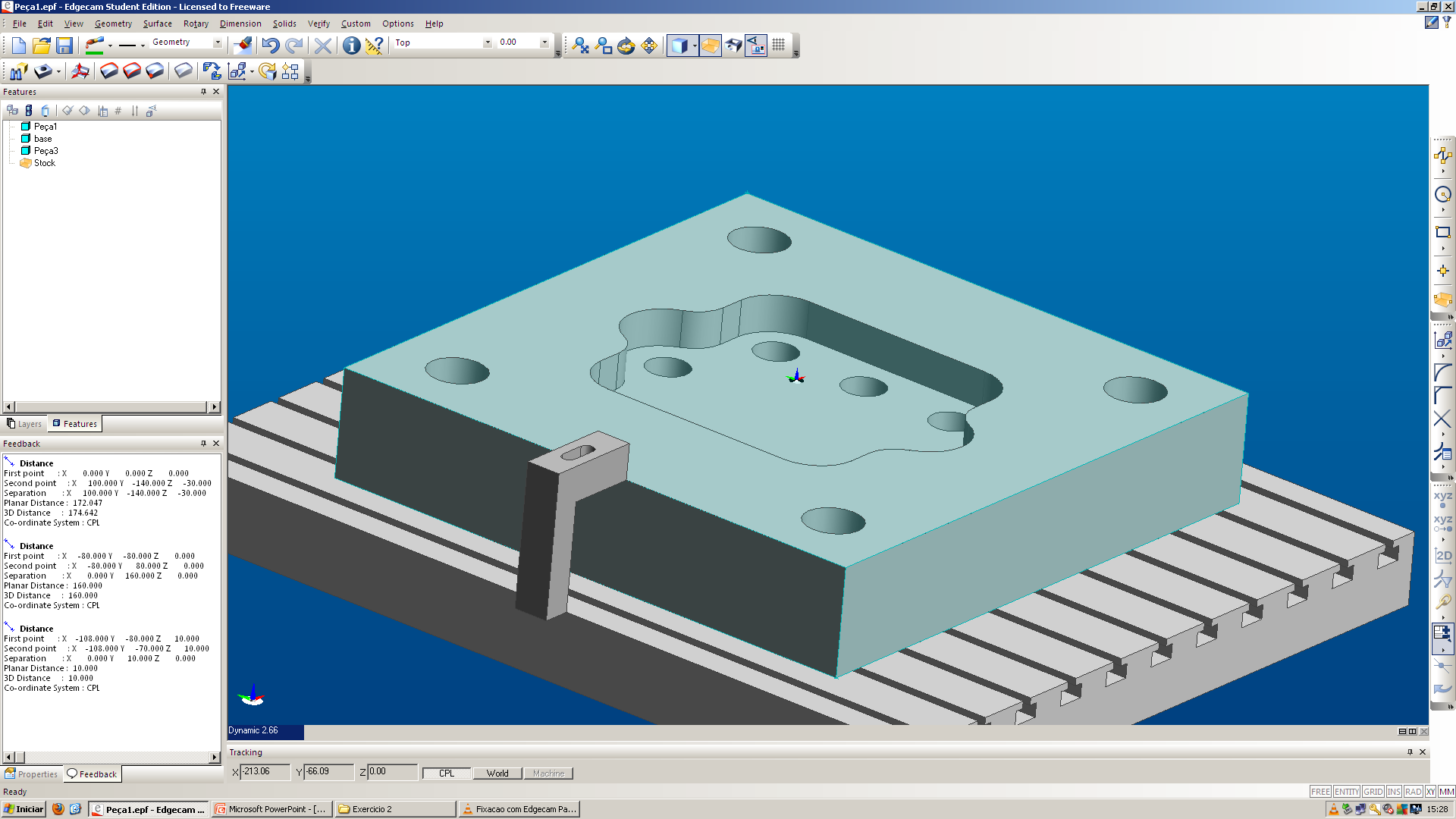 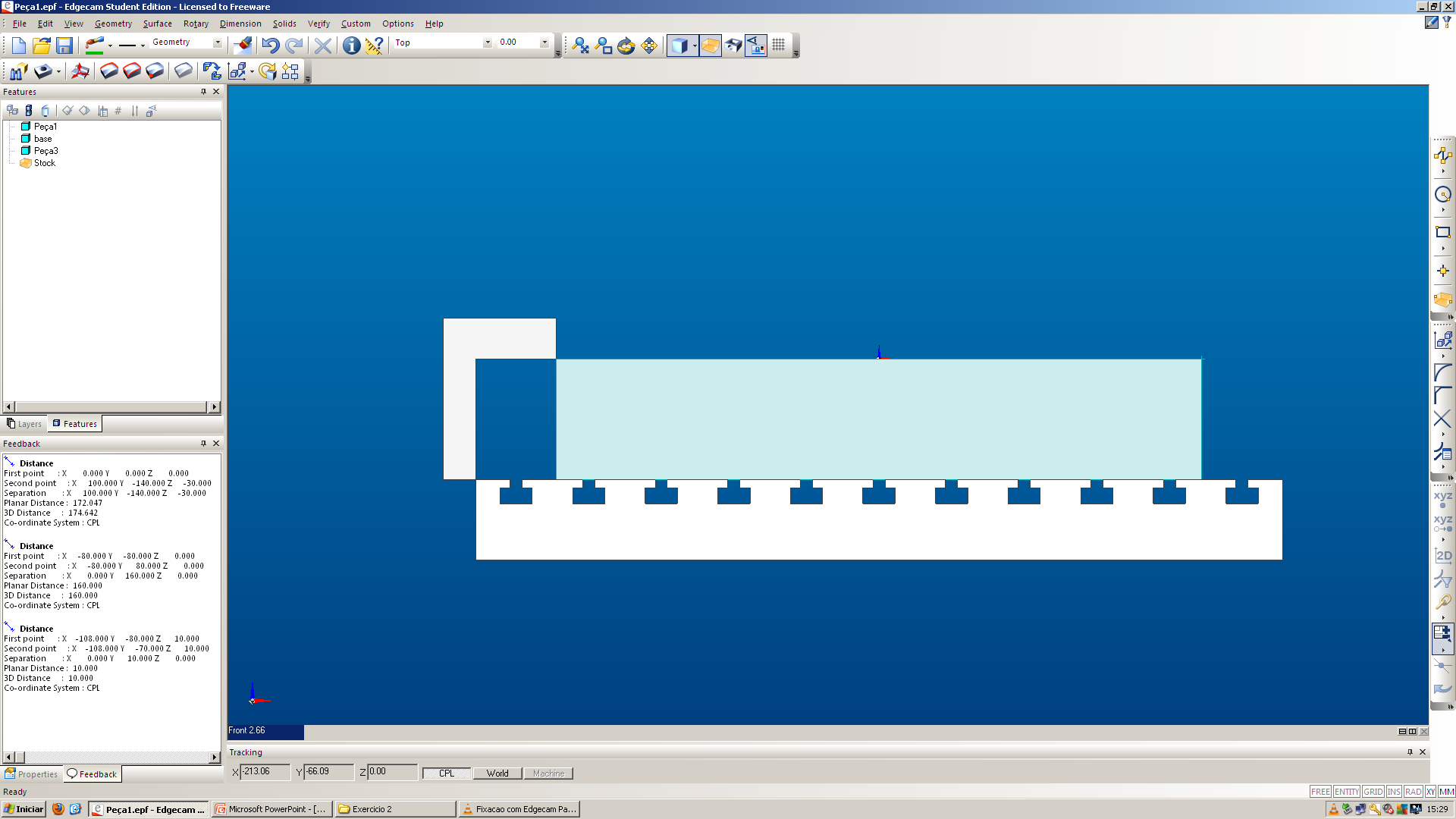 Posicionammento dos Elementos de Fixação
Mover:
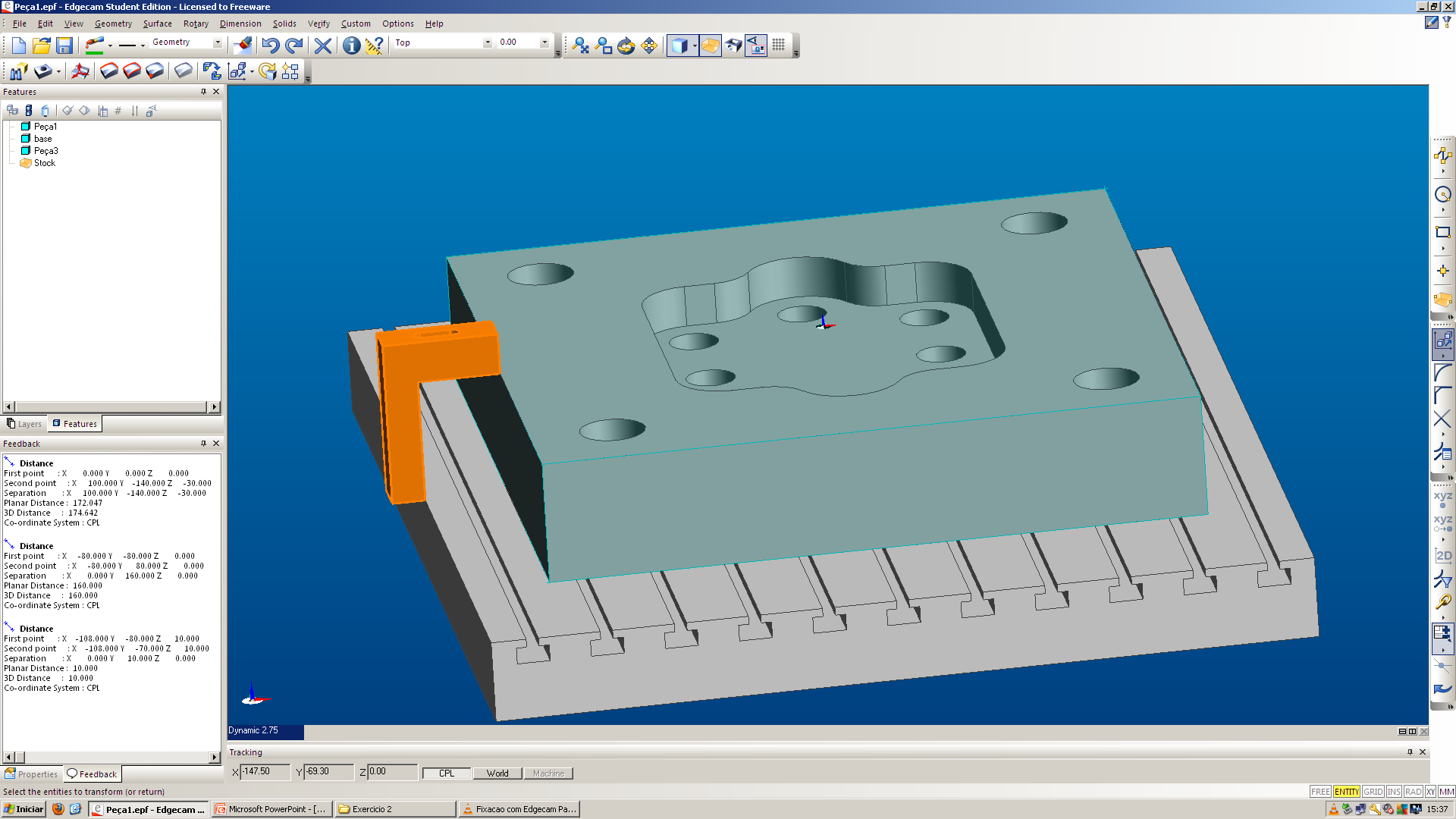 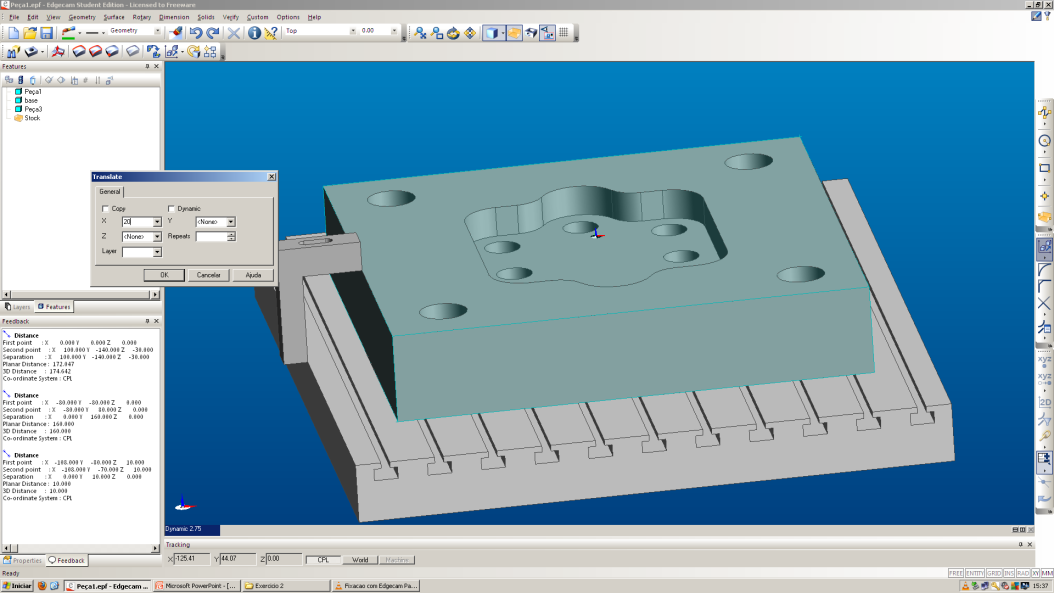 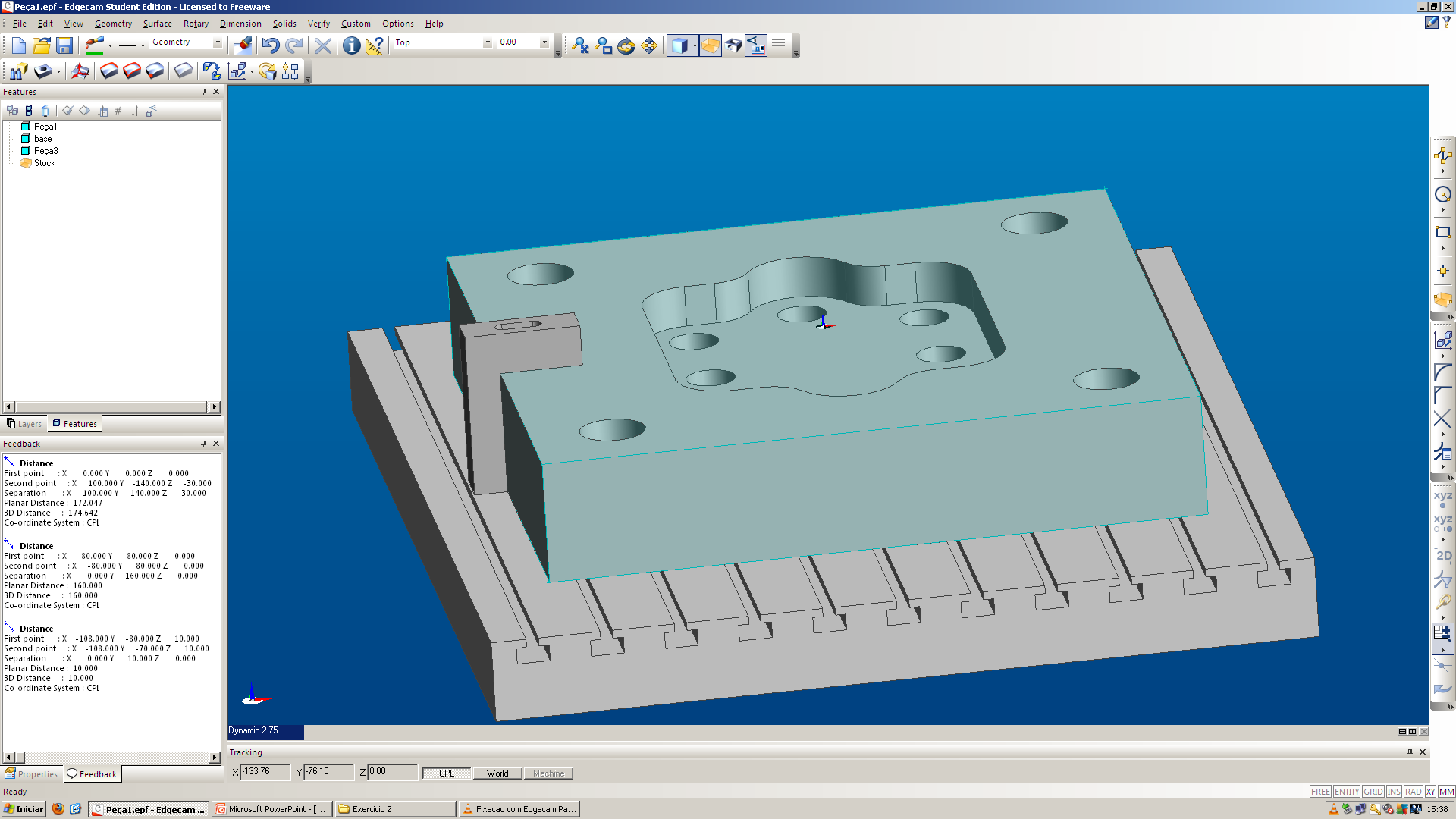 Posicionammento dos Elementos de Fixação
Inserir a Peça3 Espelhada.x_t
Insira um novo modelo:
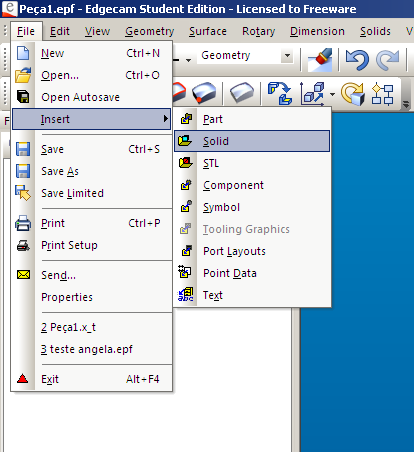 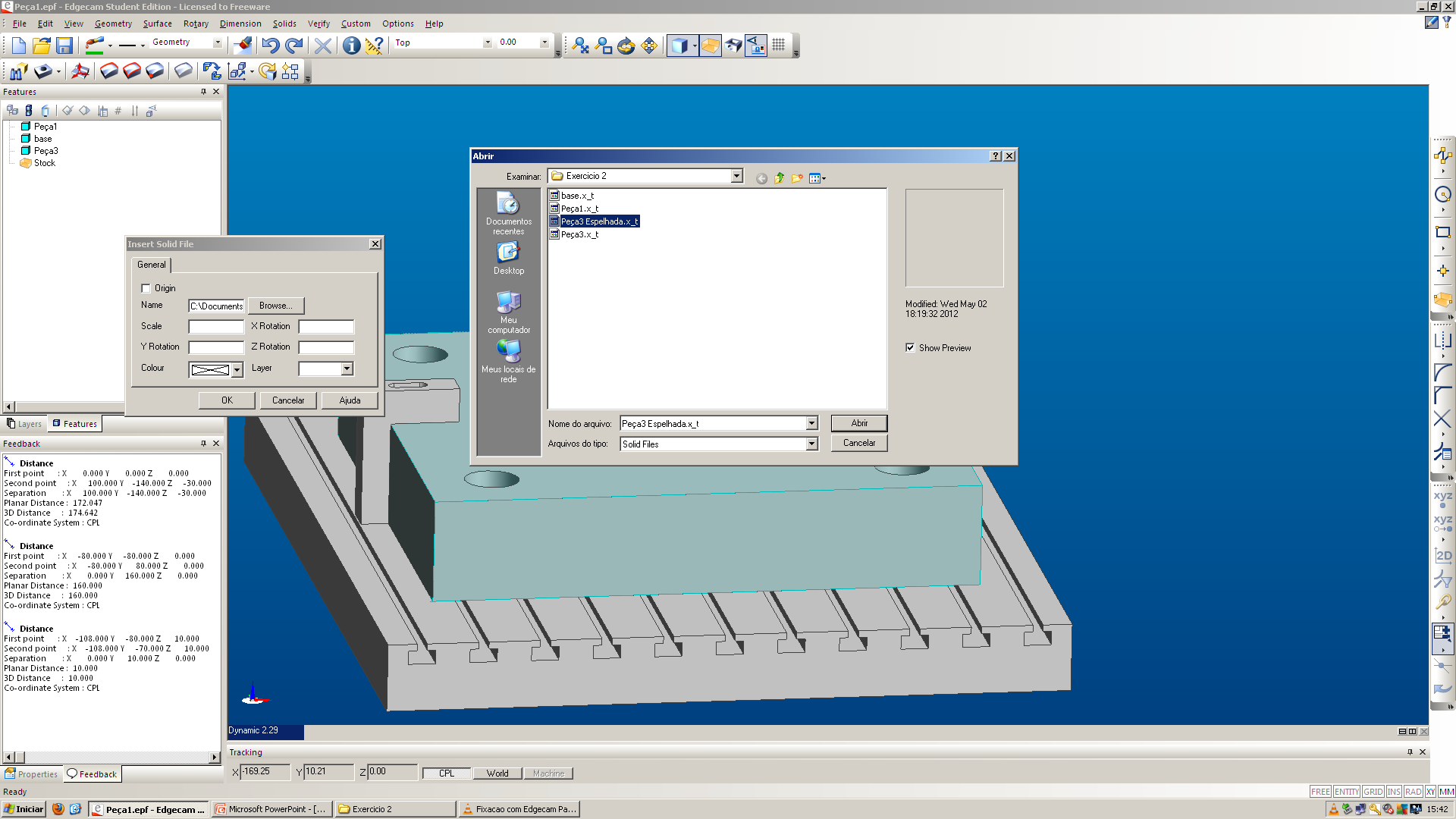 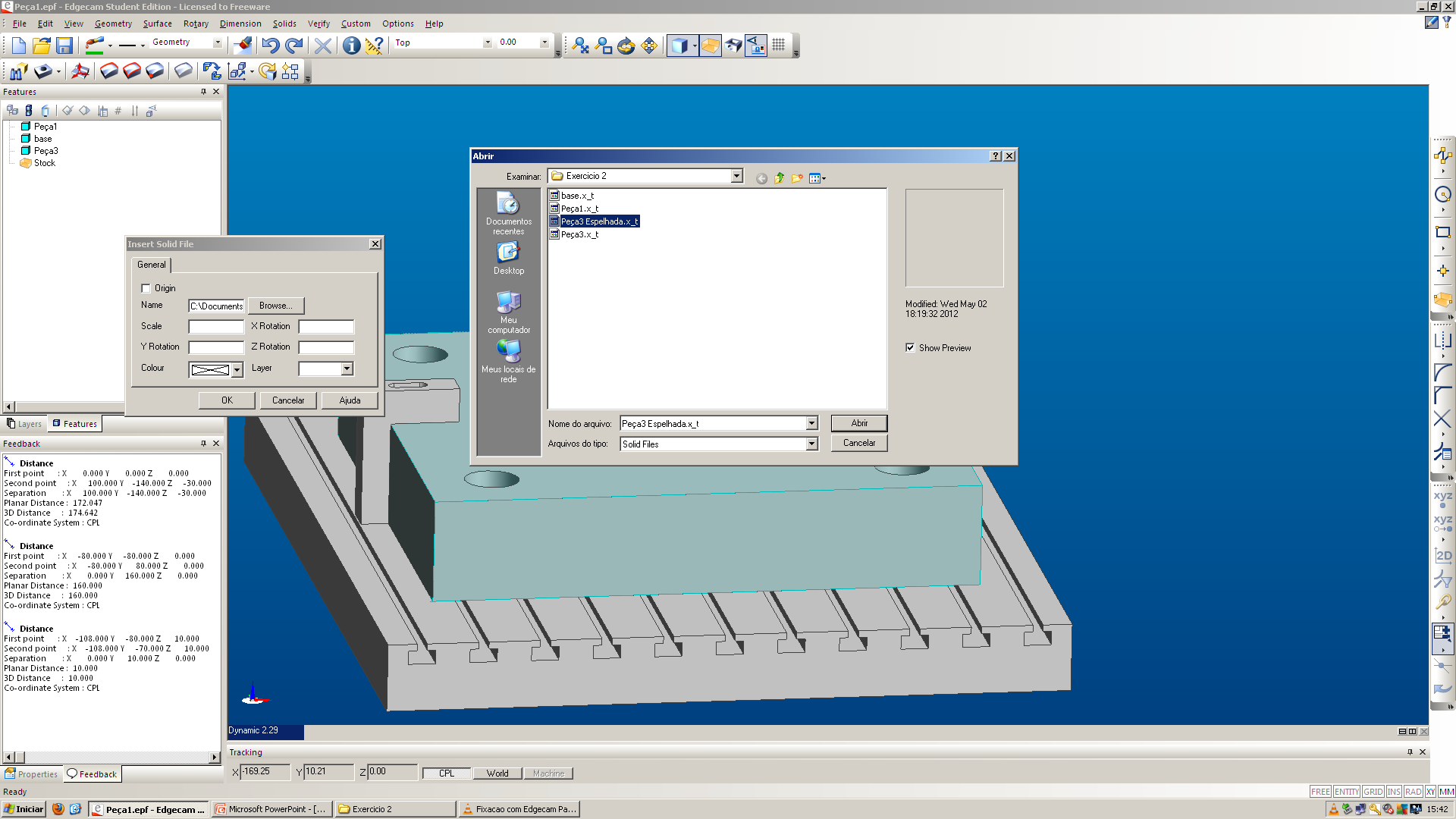 Posicionammento dos Elementos de Fixação
Novamente será necessário posicionar a peça:
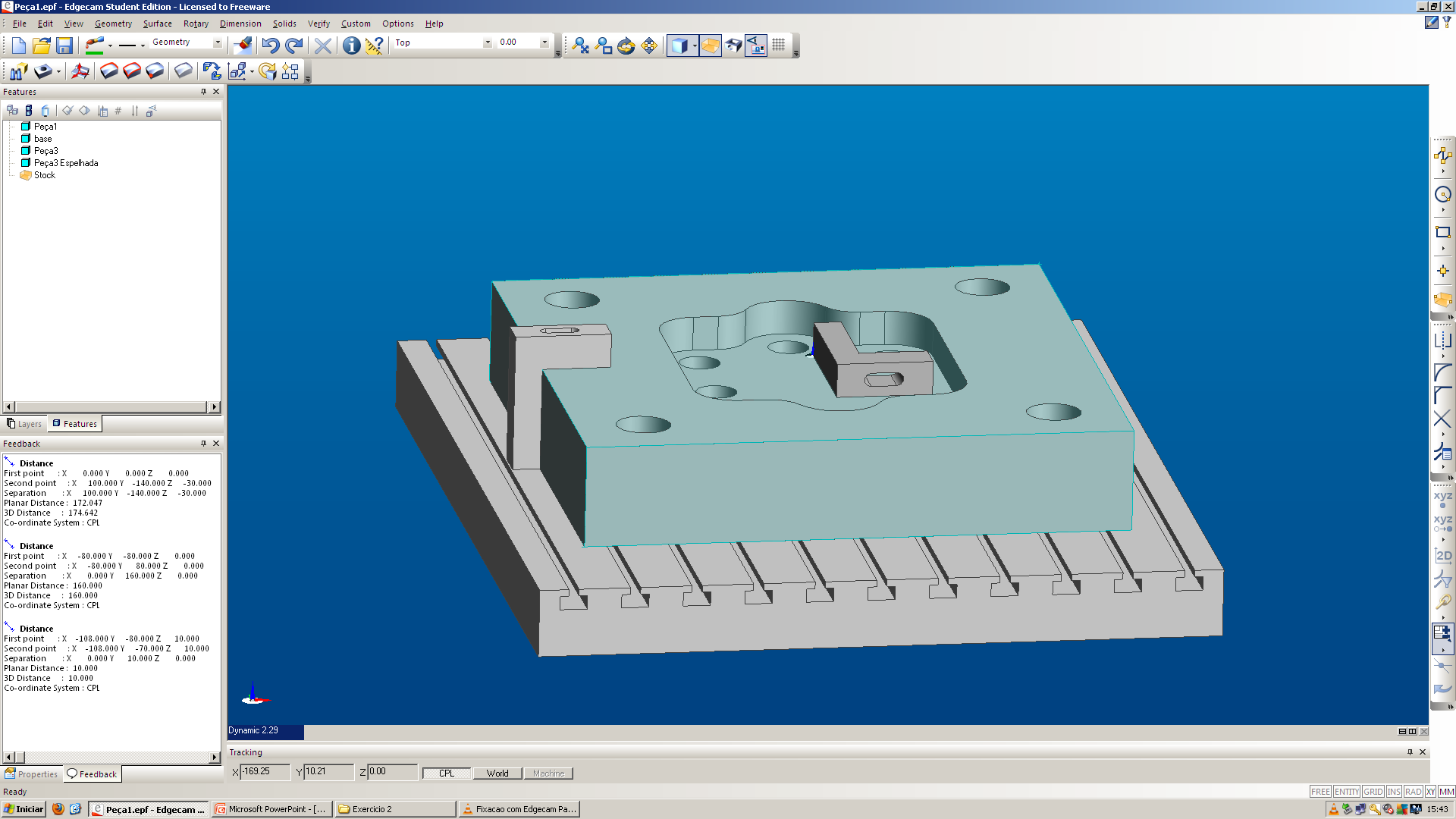 Posicionammento dos Elementos de Fixação
Rotacionar
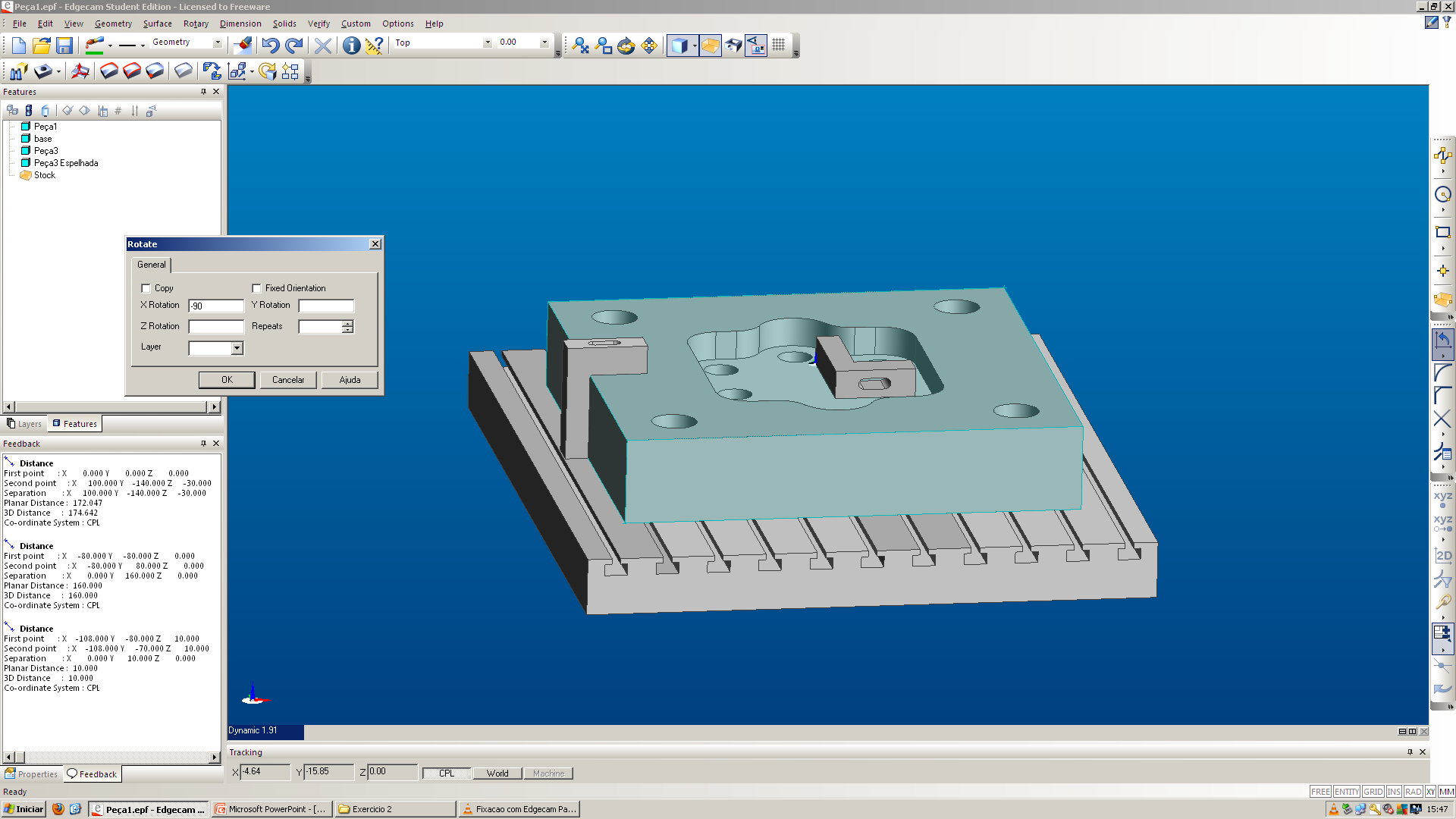 Selecionar o ponto zero e depois a peça.
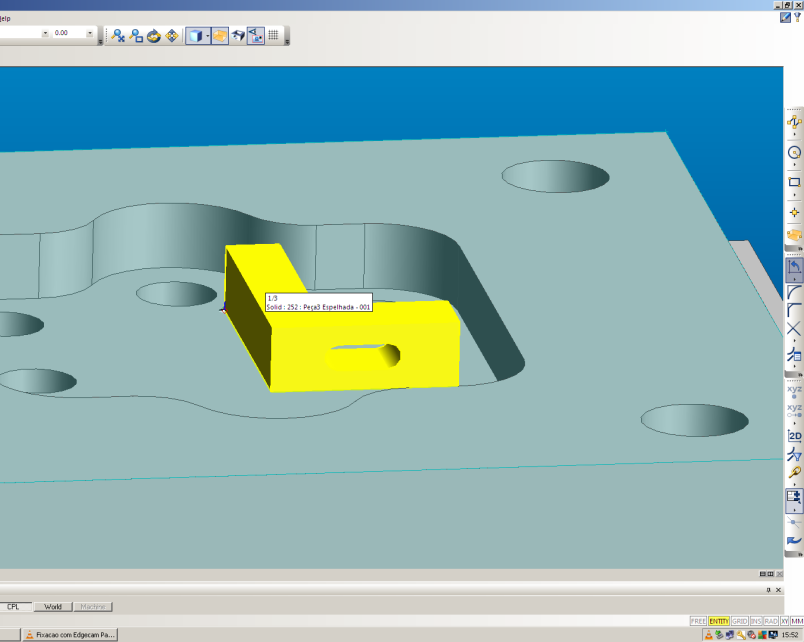 Posicionammento dos Elementos de Fixação
Rotacionar
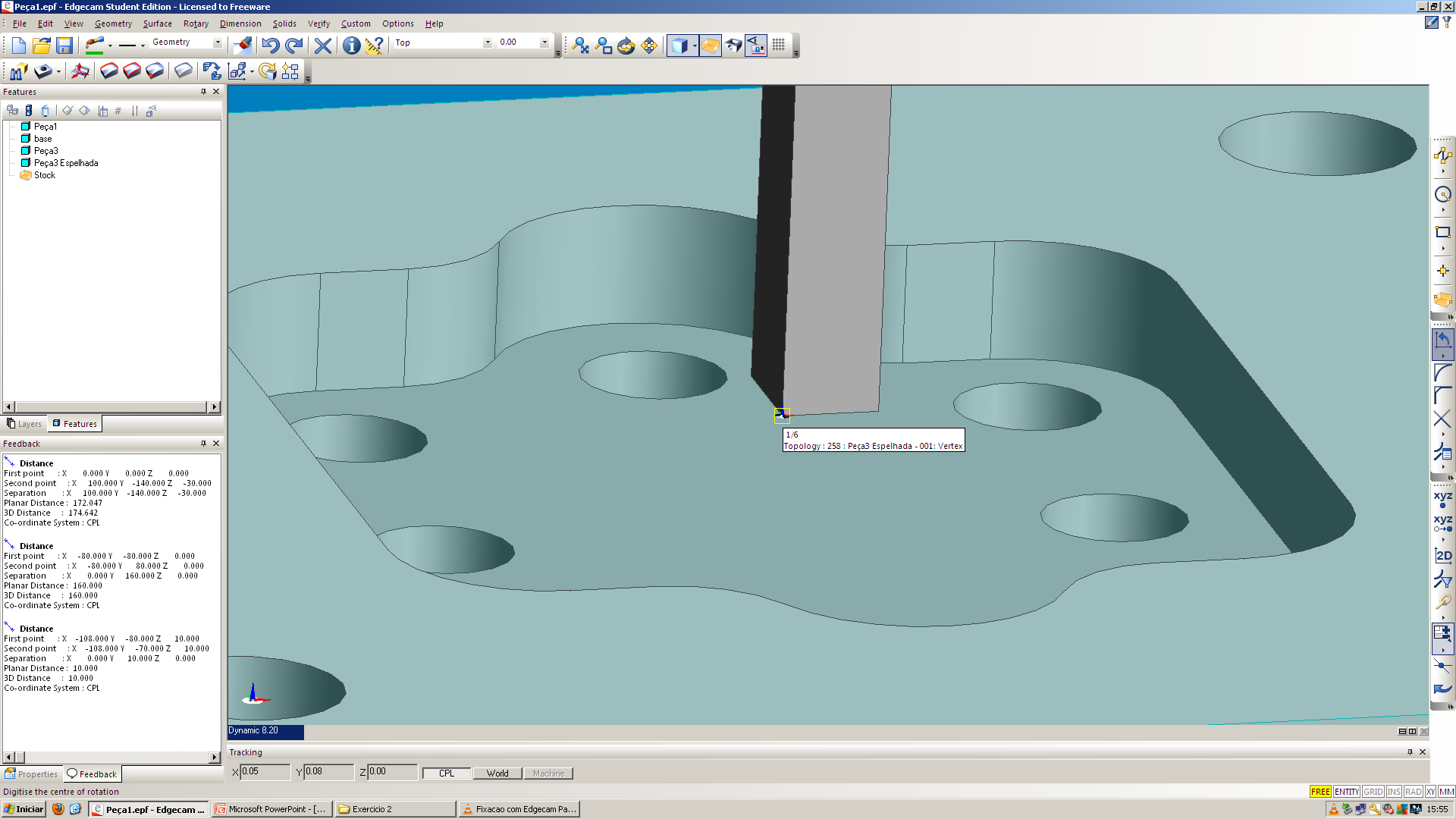 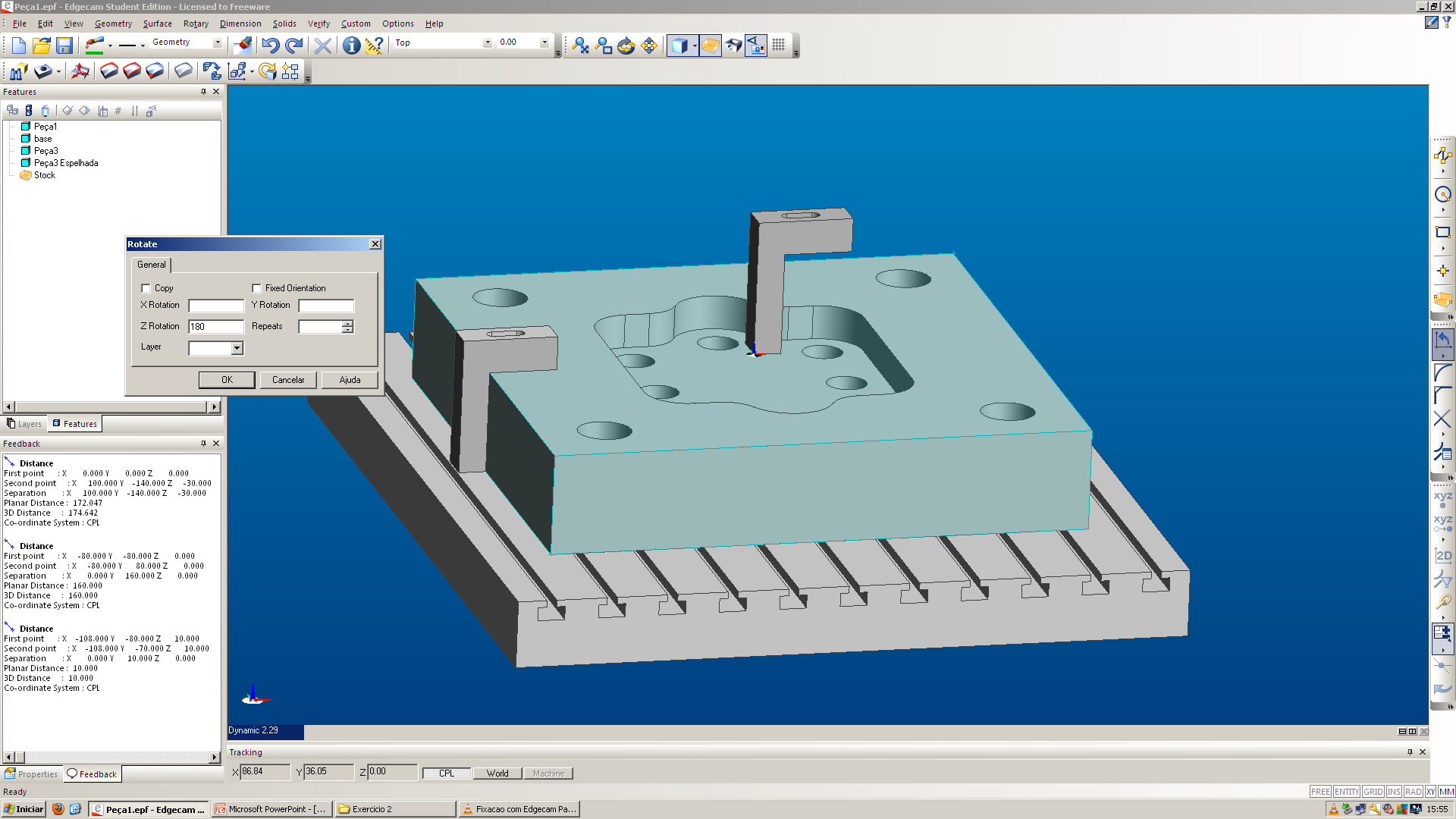 Posicionammento dos Elementos de Fixação
Rotacionar / Mover
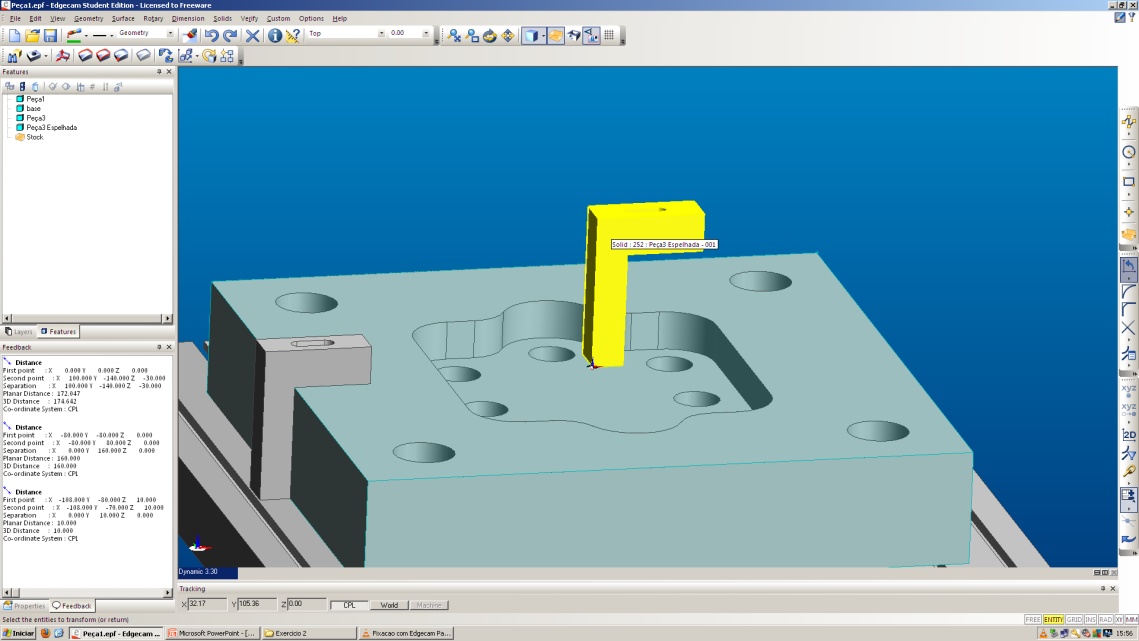 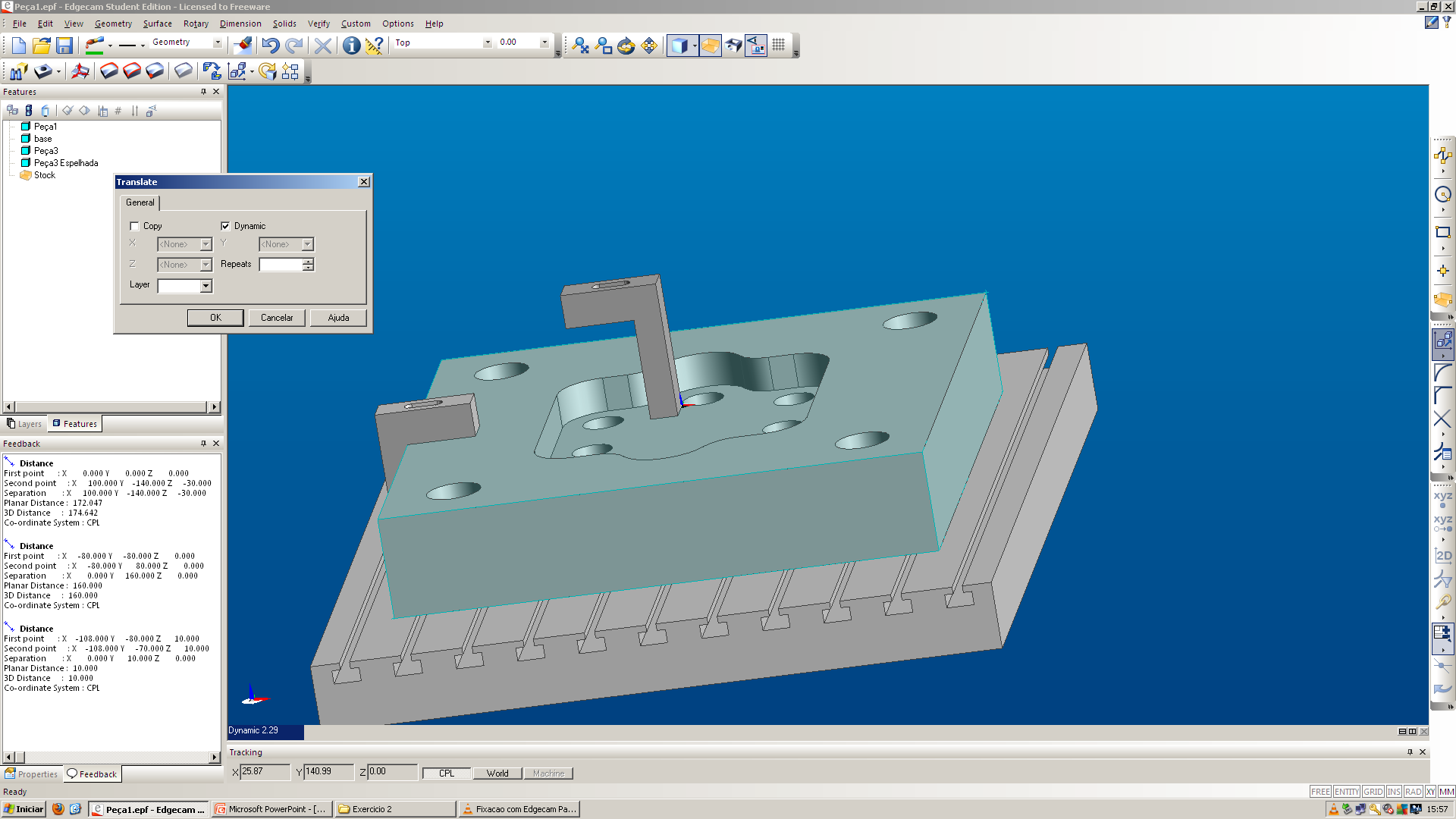 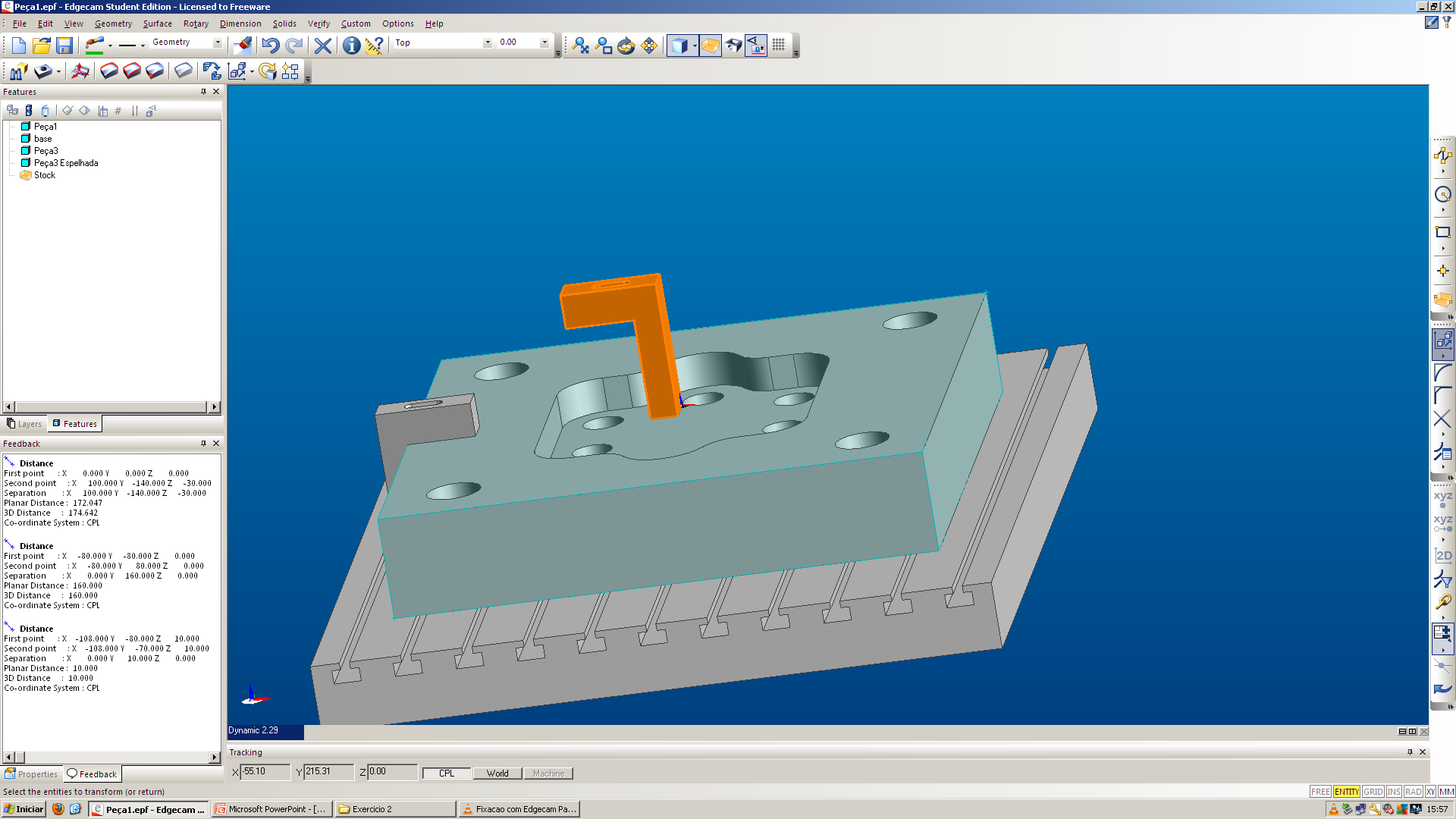 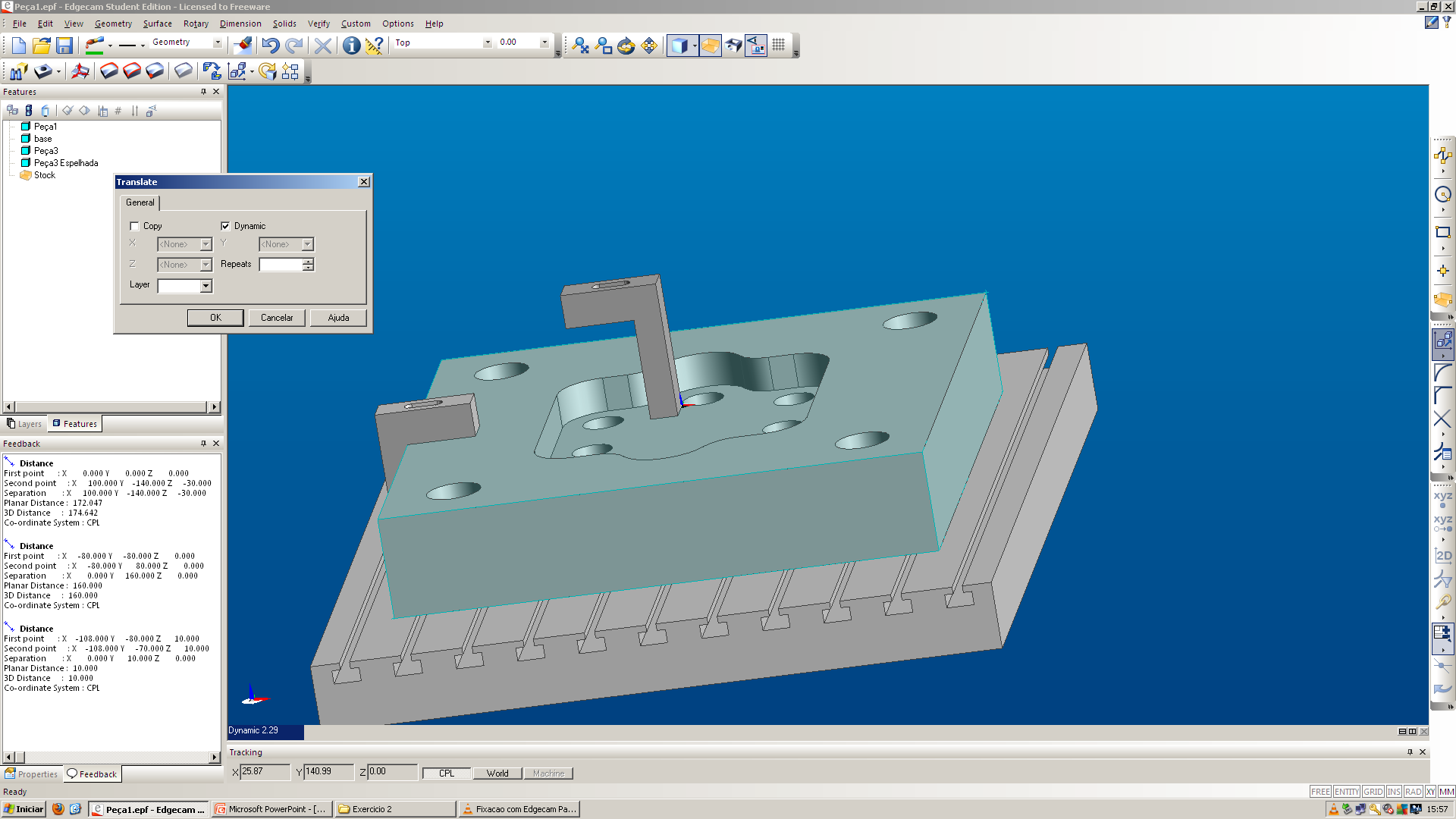 Posicionammento dos Elementos de Fixação
Mover
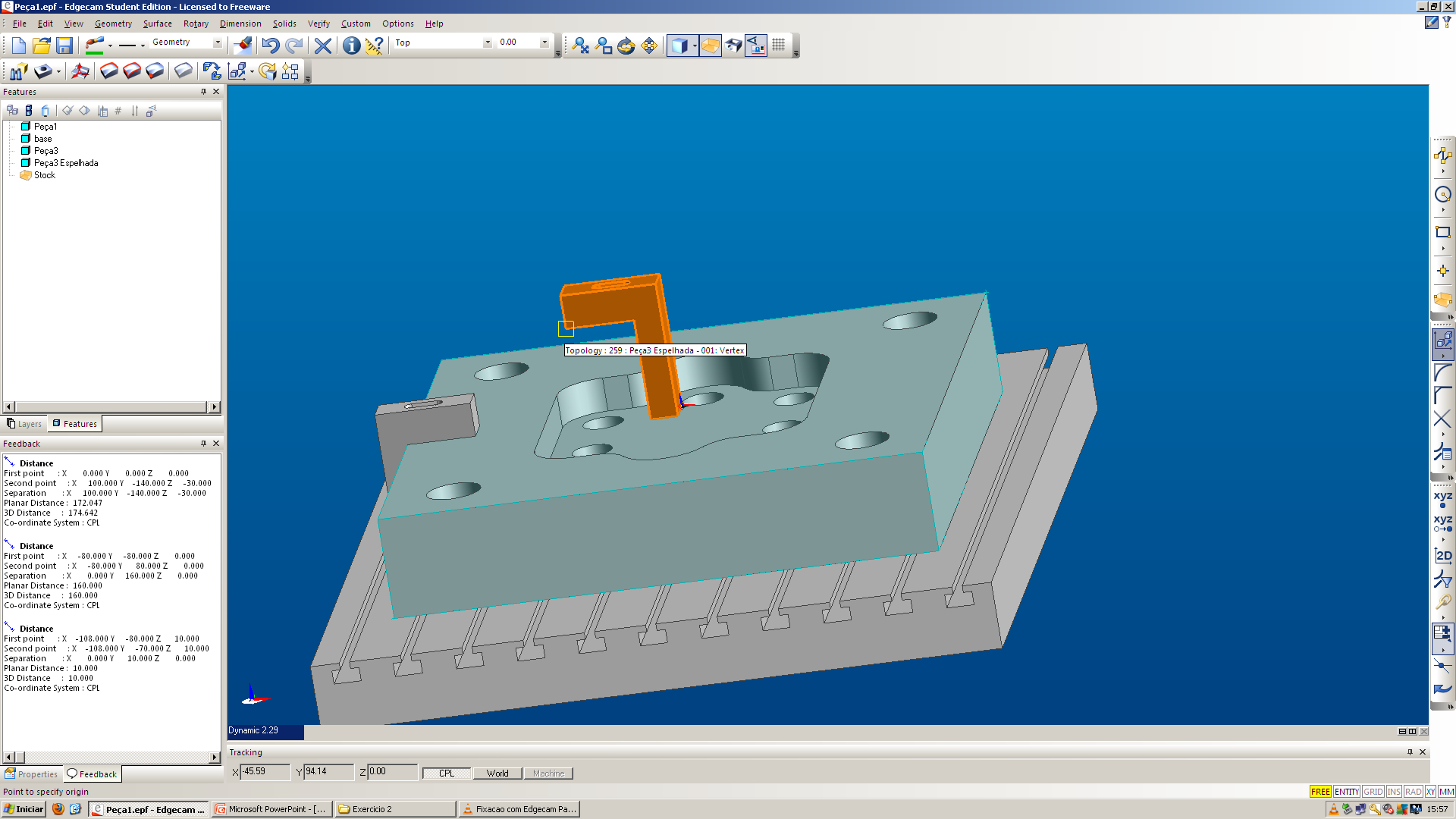 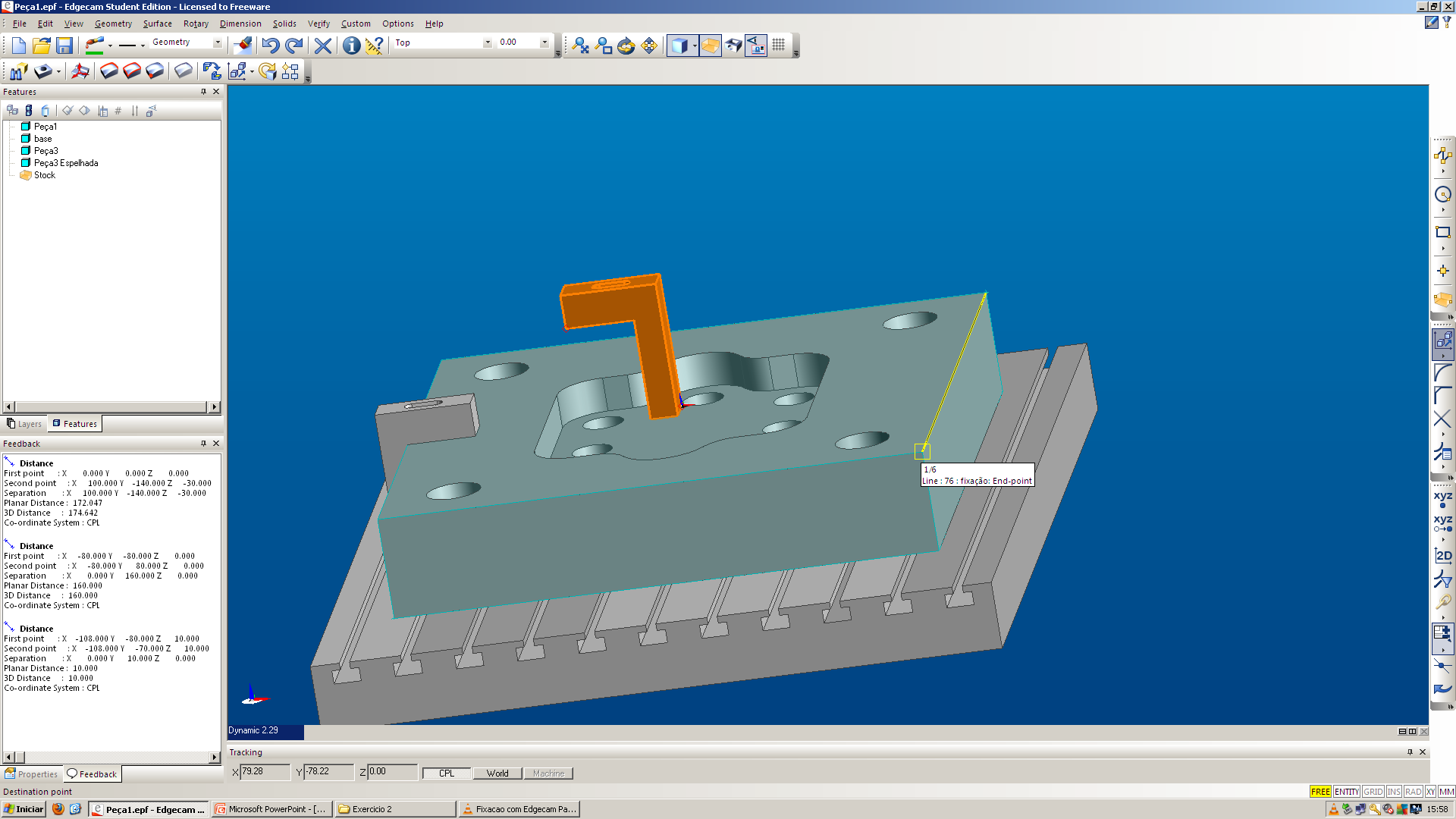 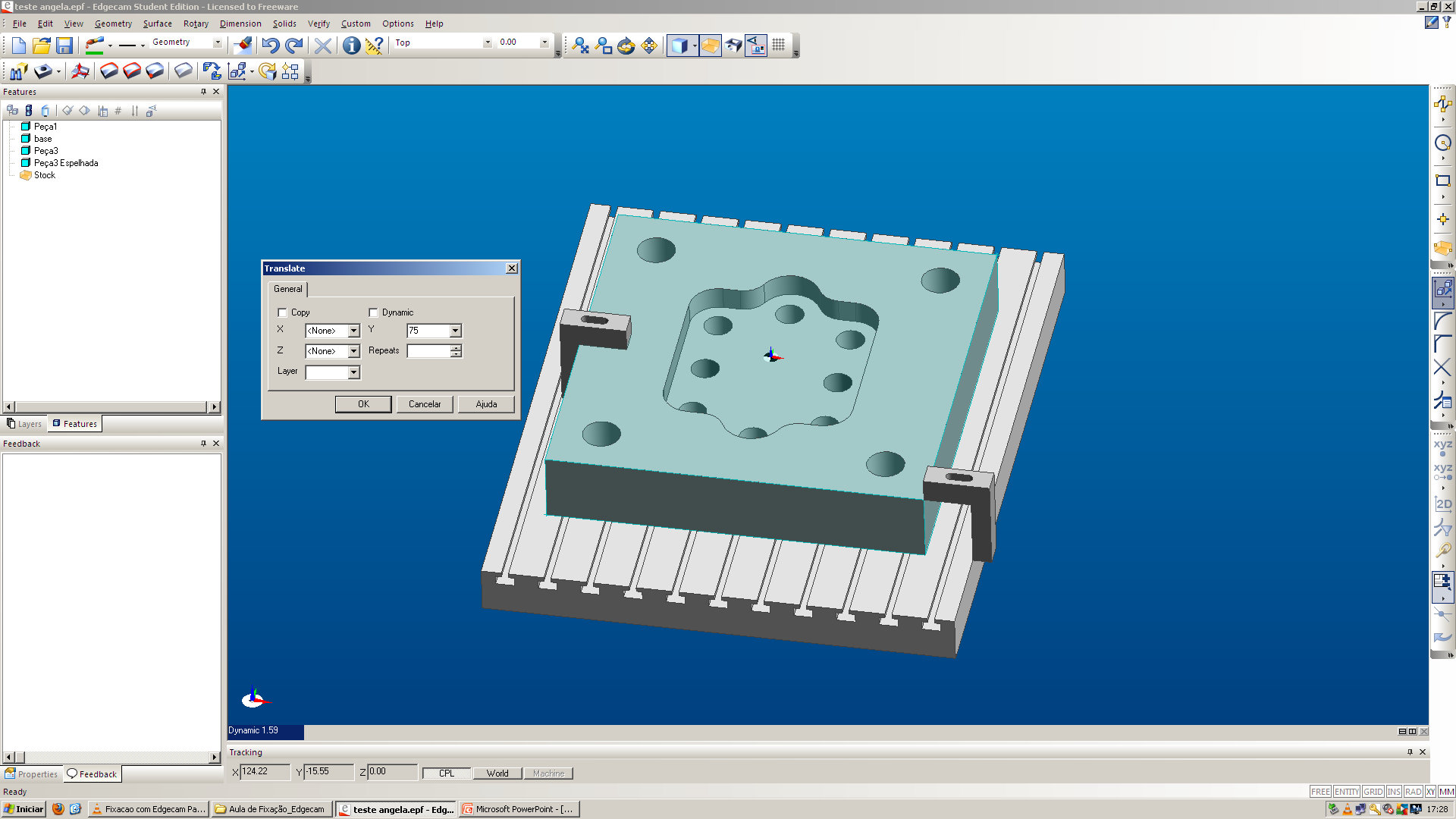 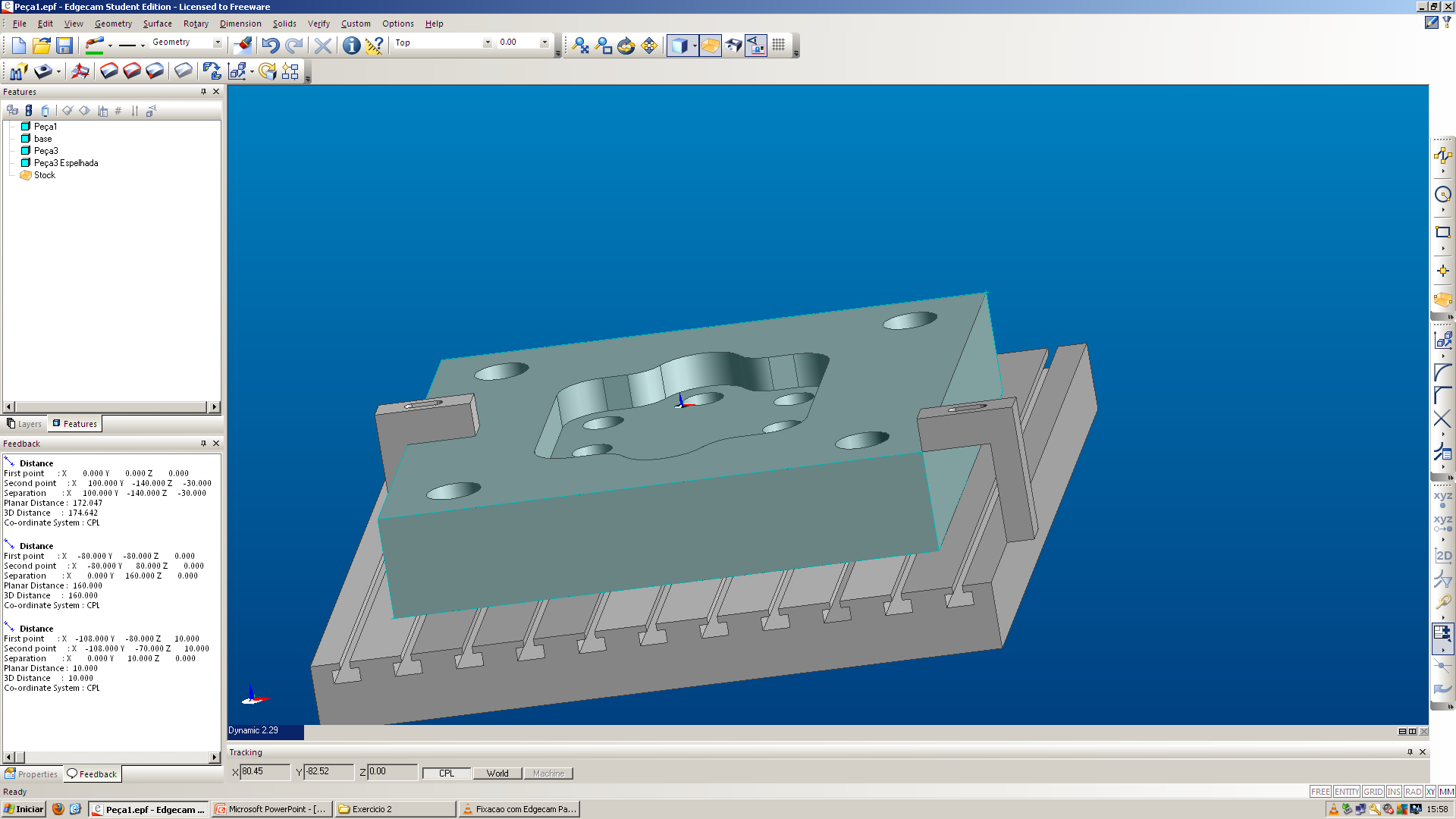 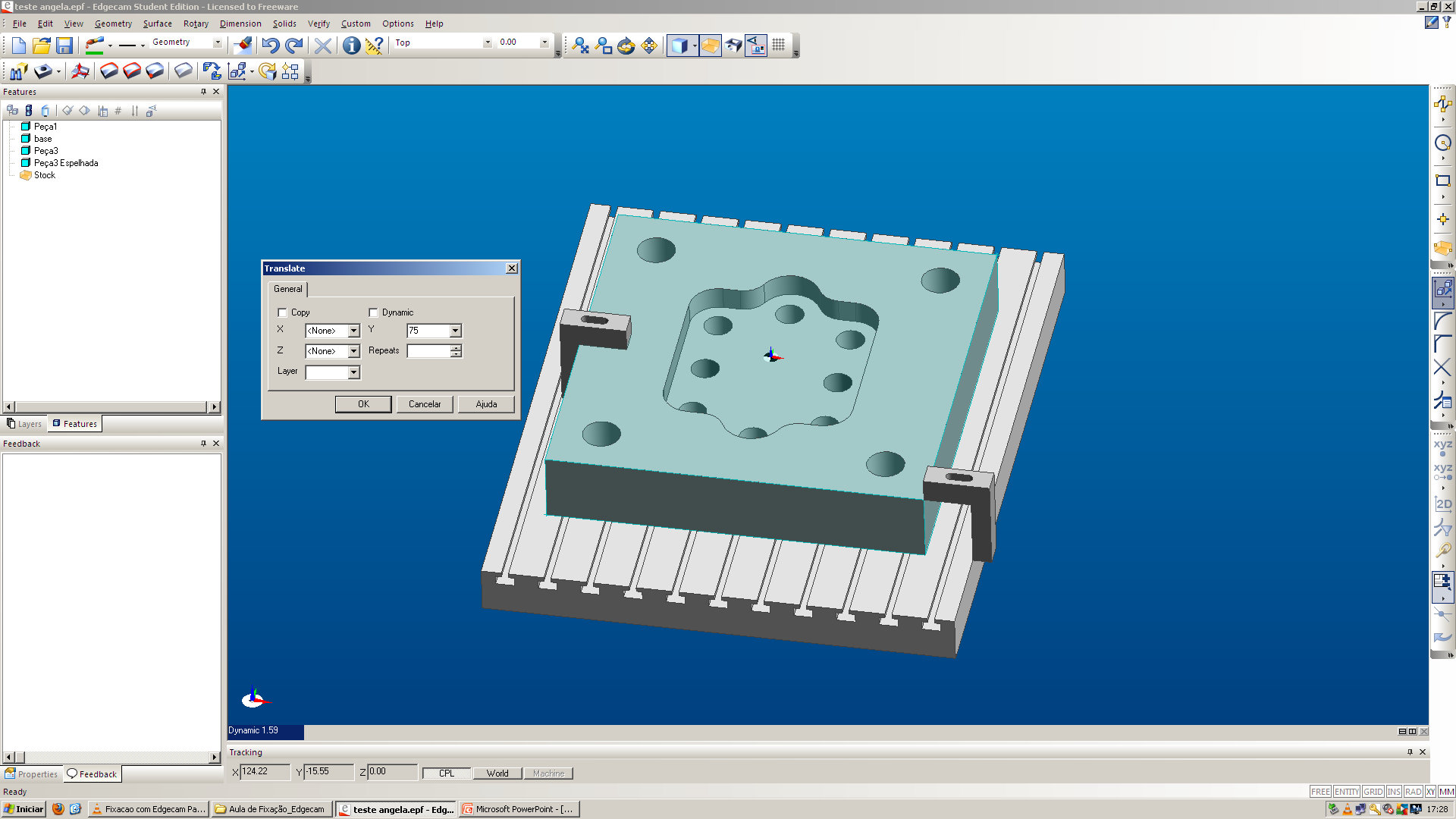 Posicionammento dos Elementos de Fixação
Mover
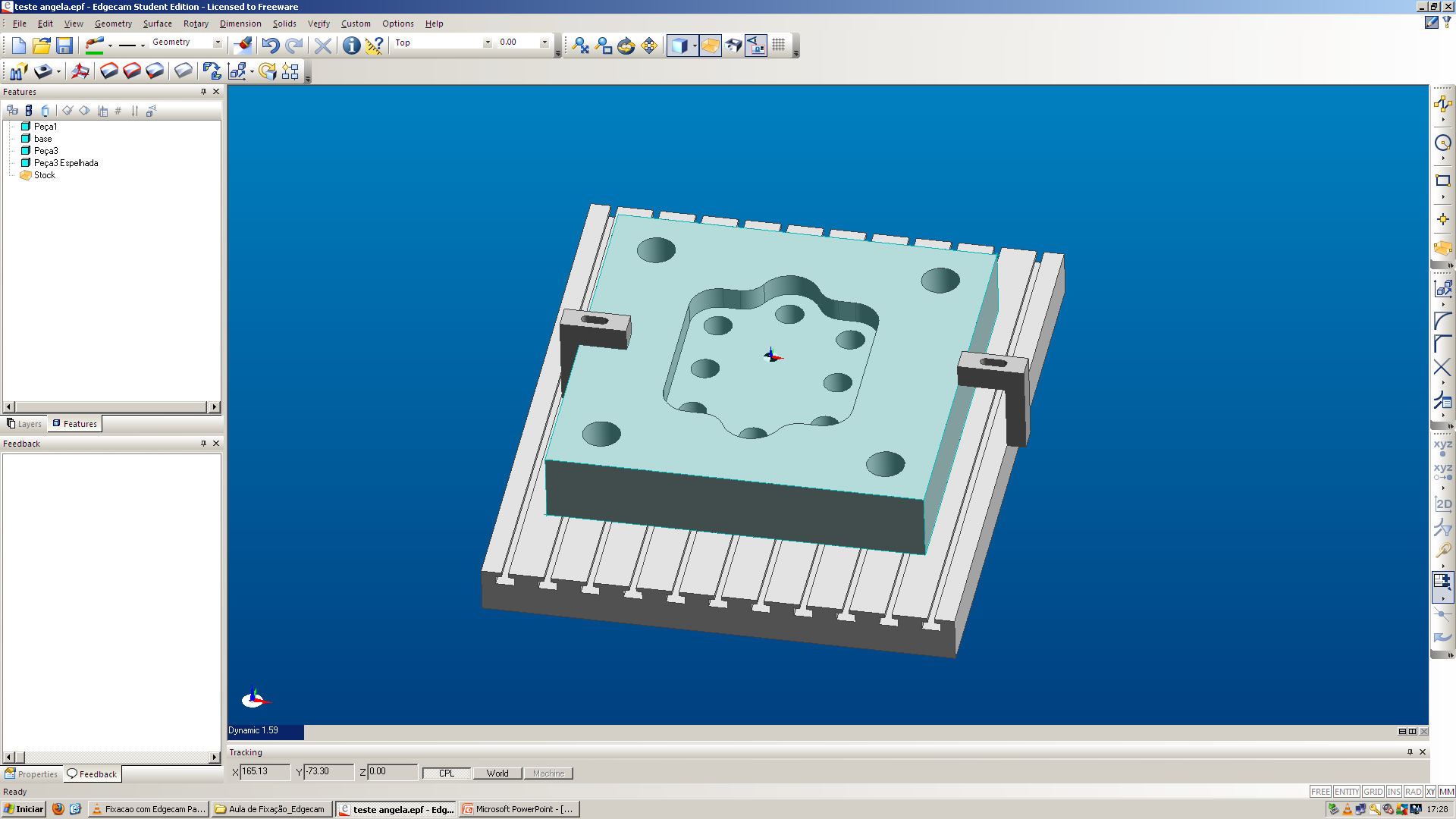 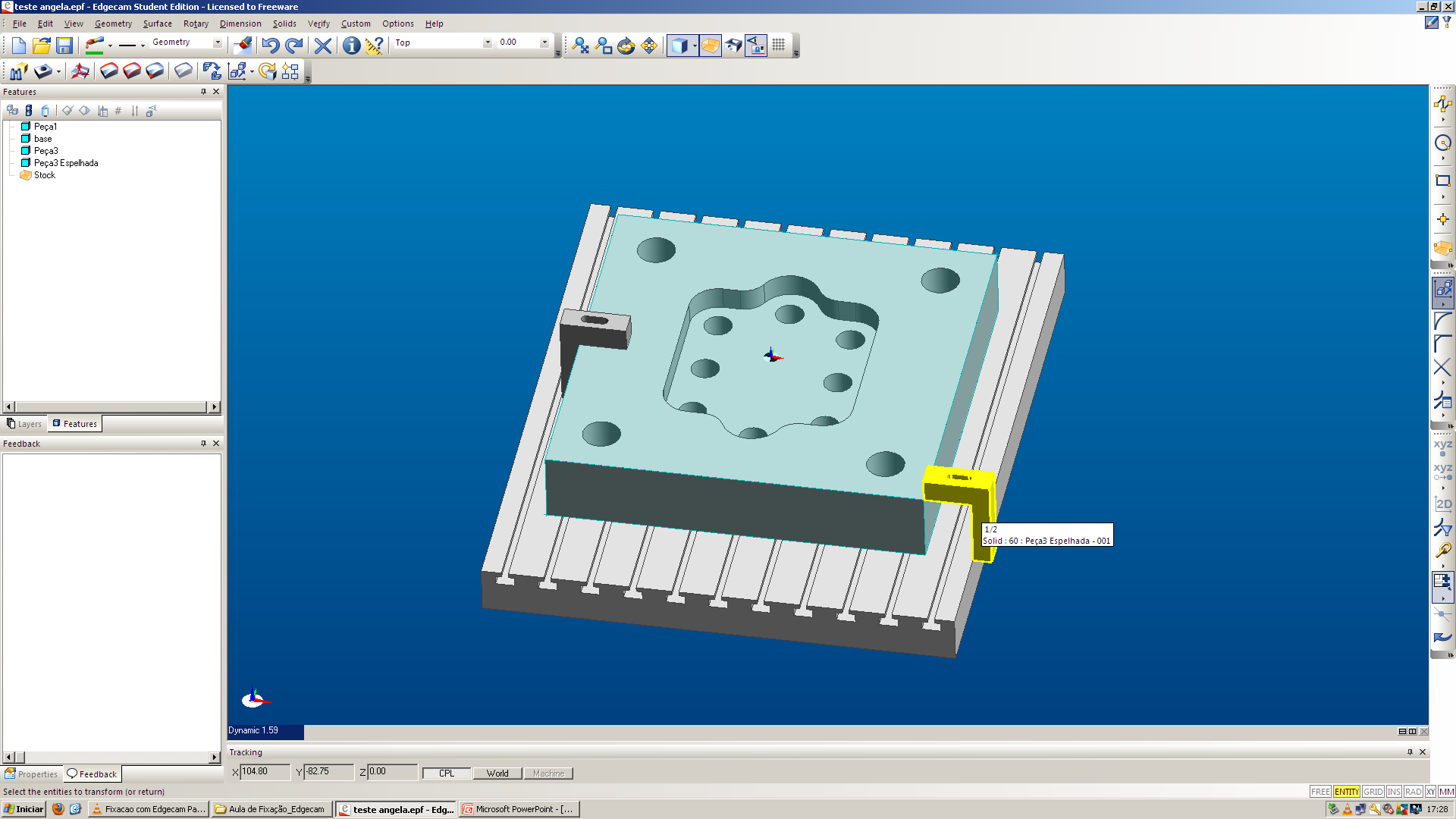 Posicionammento dos Elementos de Fixação
Mover /Resultado
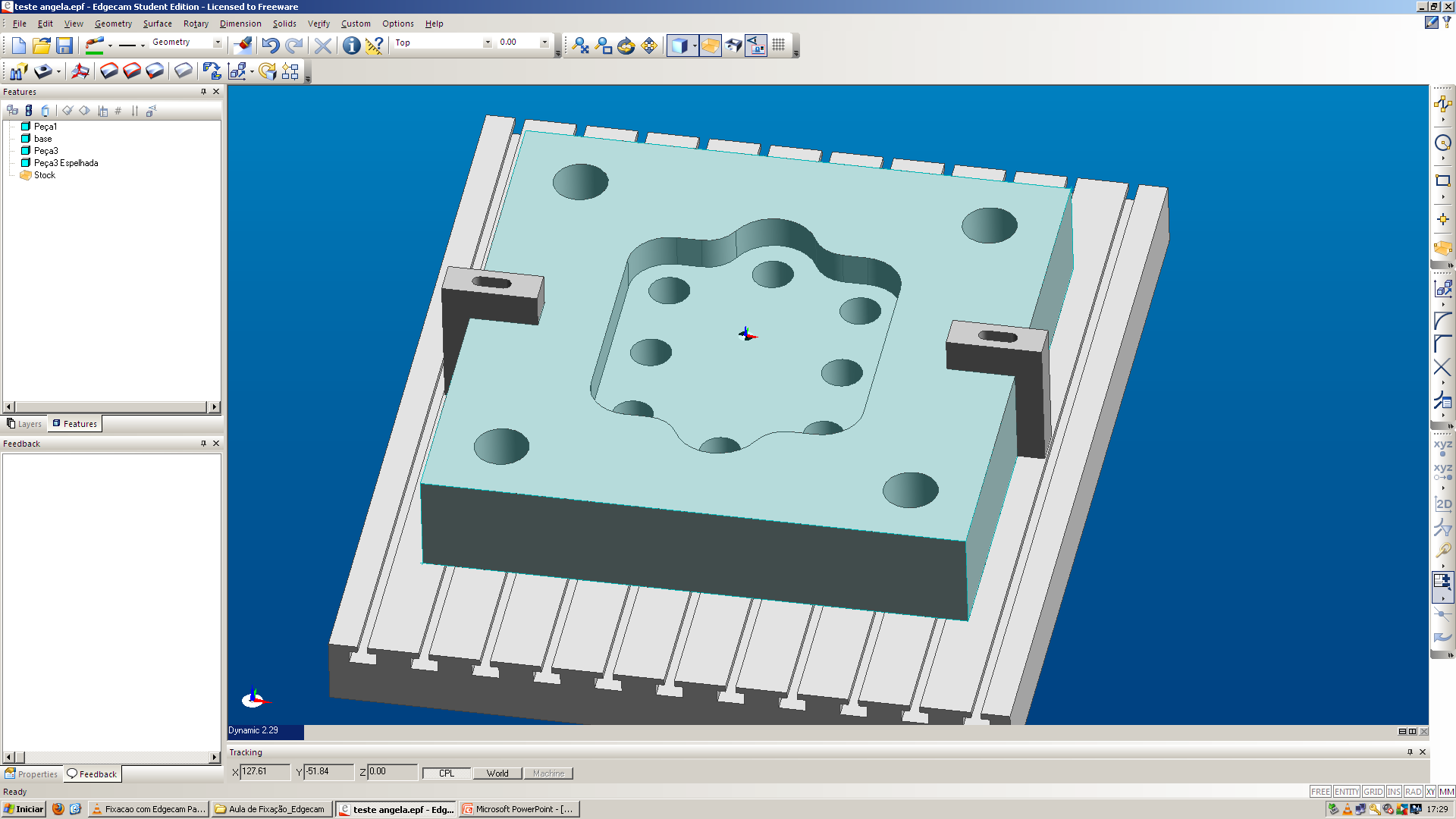 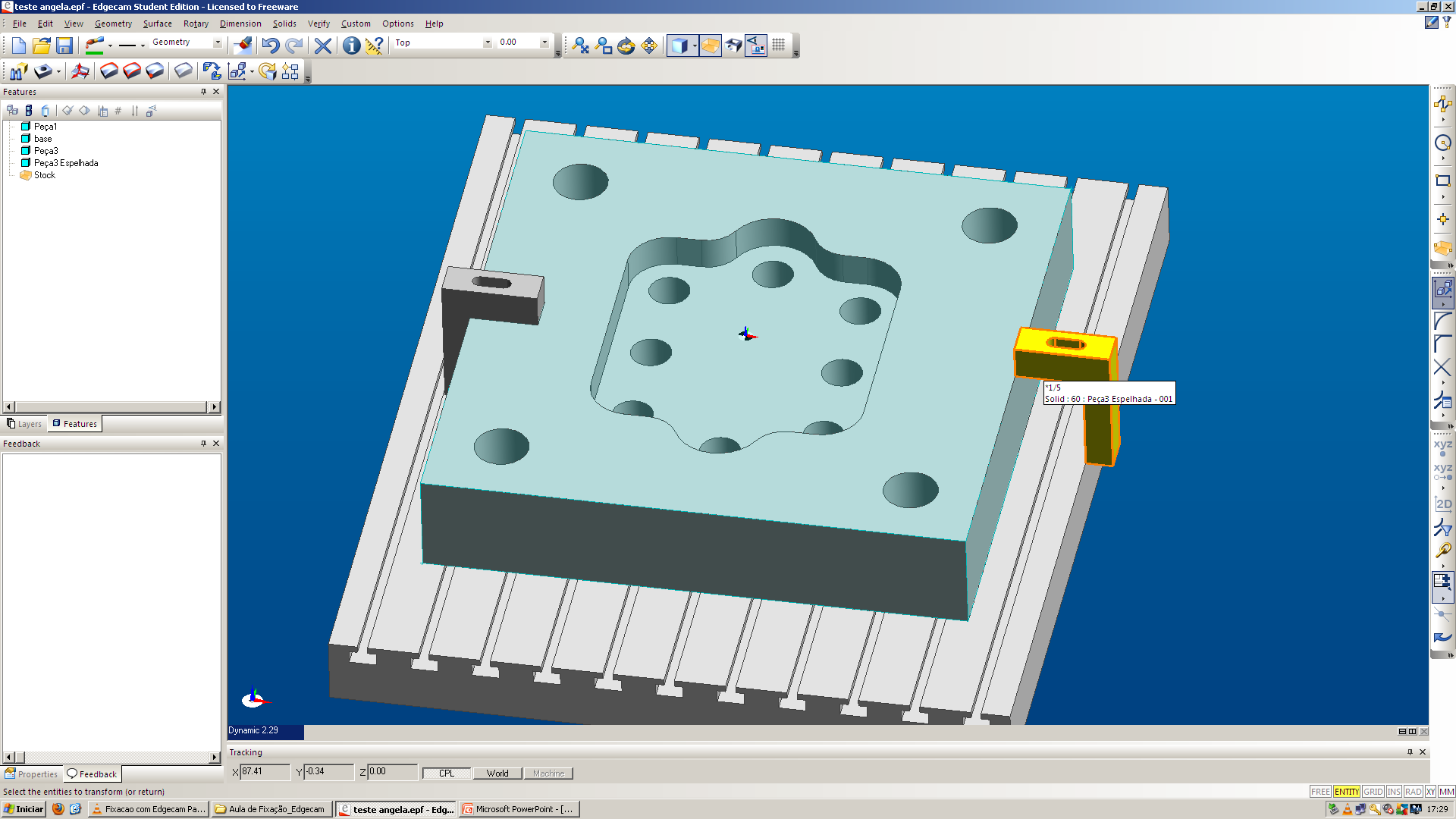 Criando Solidos
Stock
Selecionar as peças em destaque
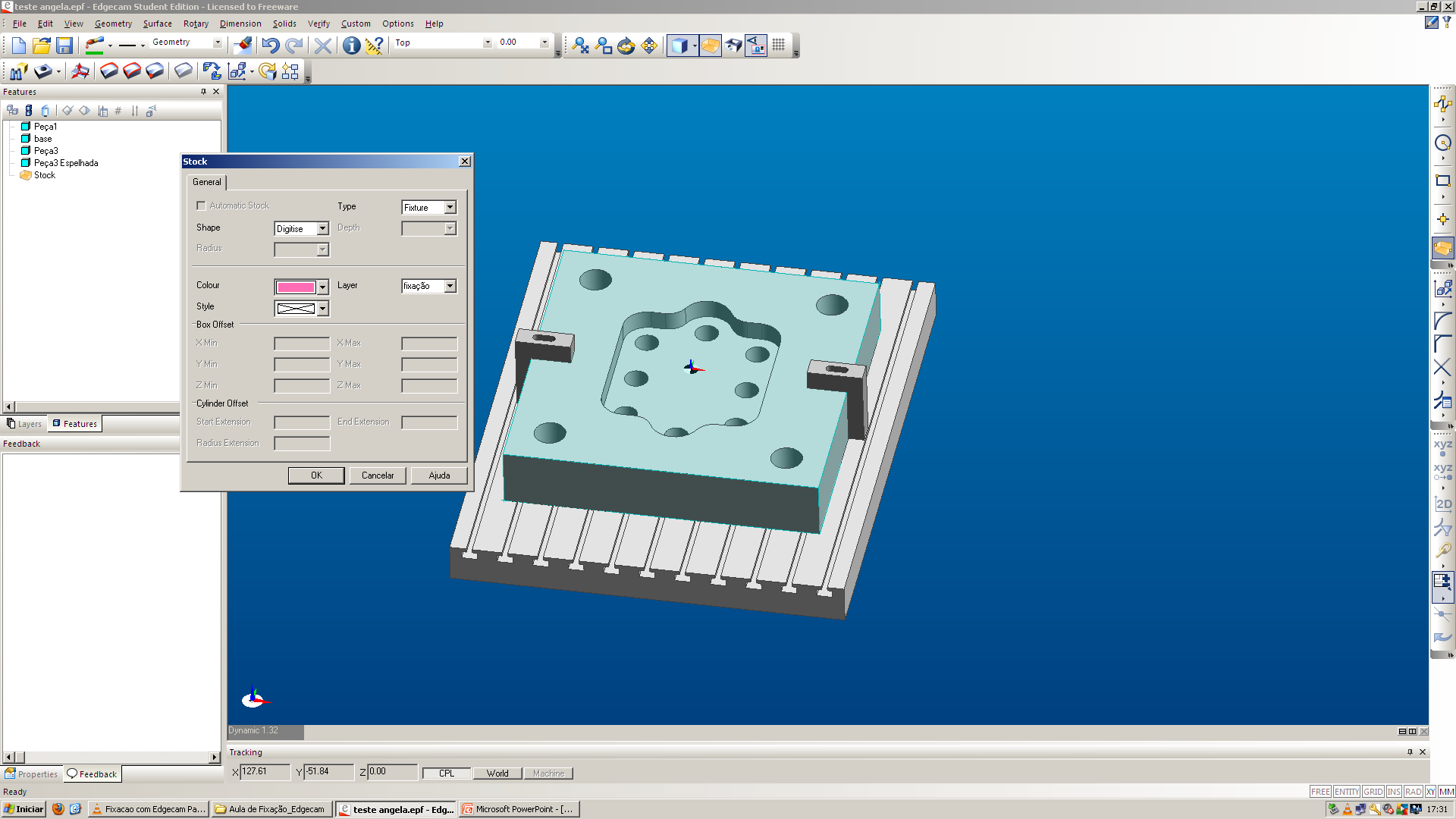 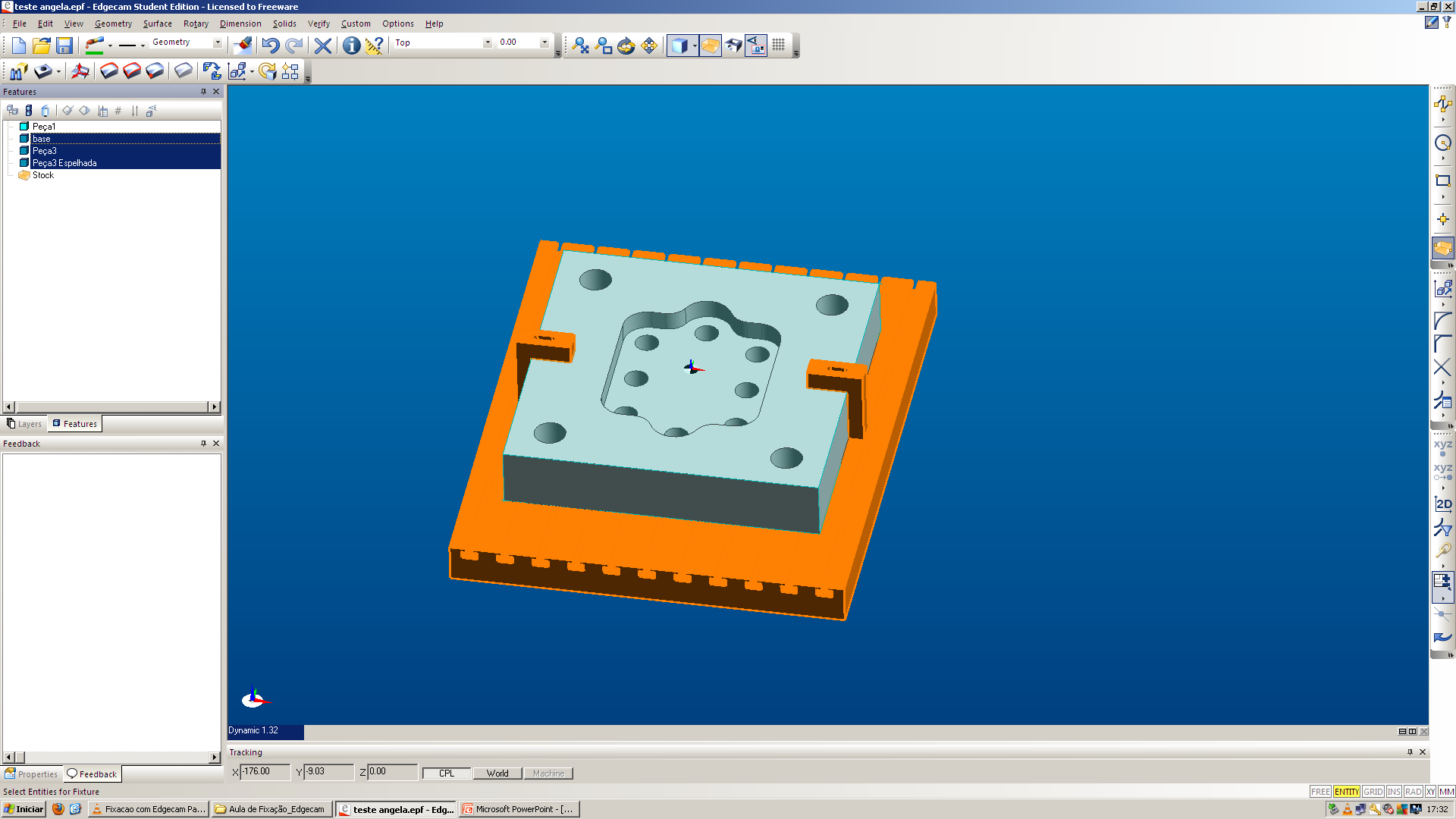 Modulo de Manufatura
Passe para o modo de Manufatura
Clique no ícone Manufactureno canto superior direito da janela do EdgeCAM
Faça as seguintes configurações:
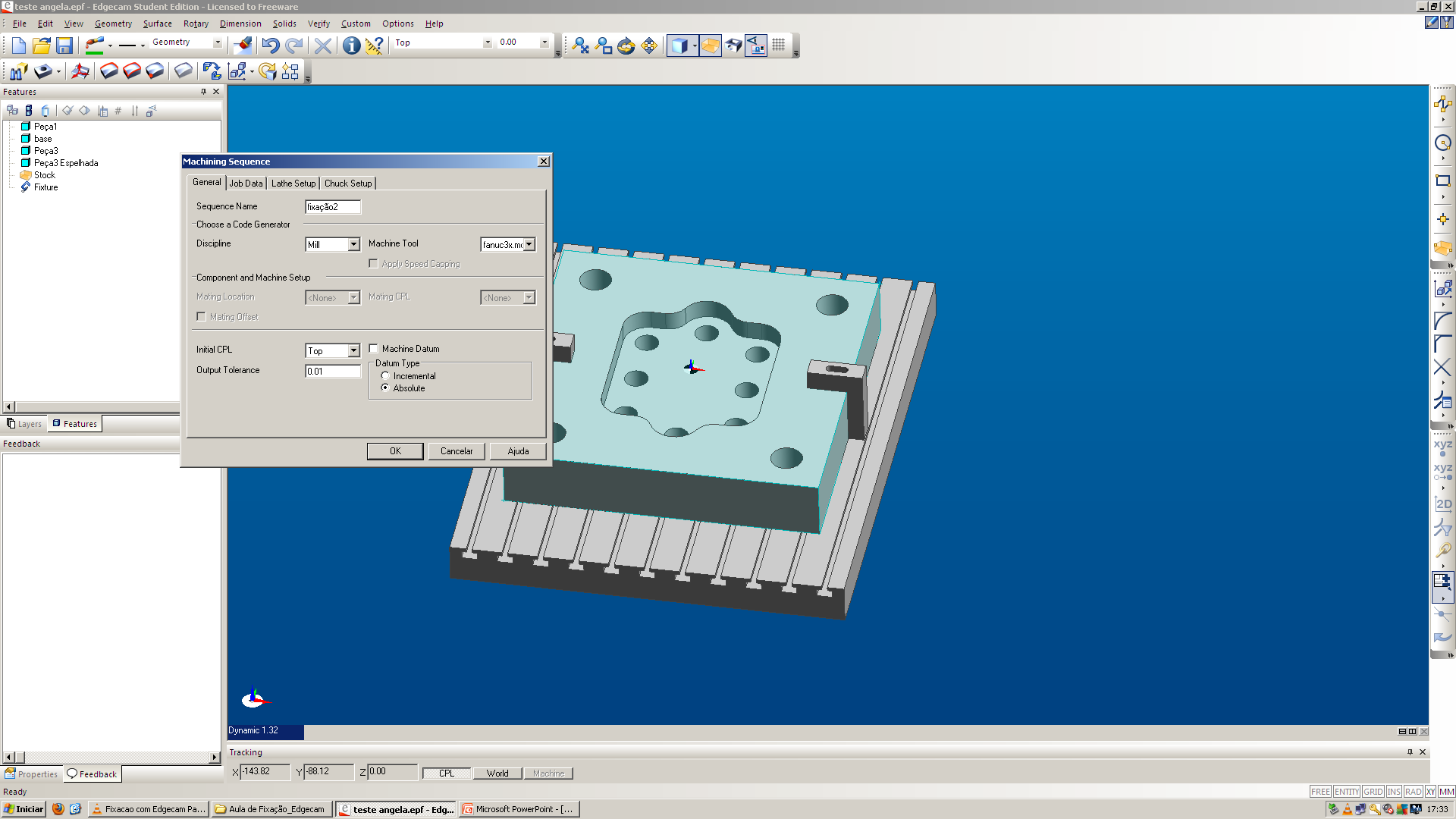 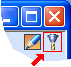 Fixando Elementos
Clique no comando M-Functionse selecione a opção Update Fixtures
Selecione os dois elementos de fixação:
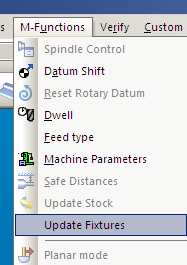 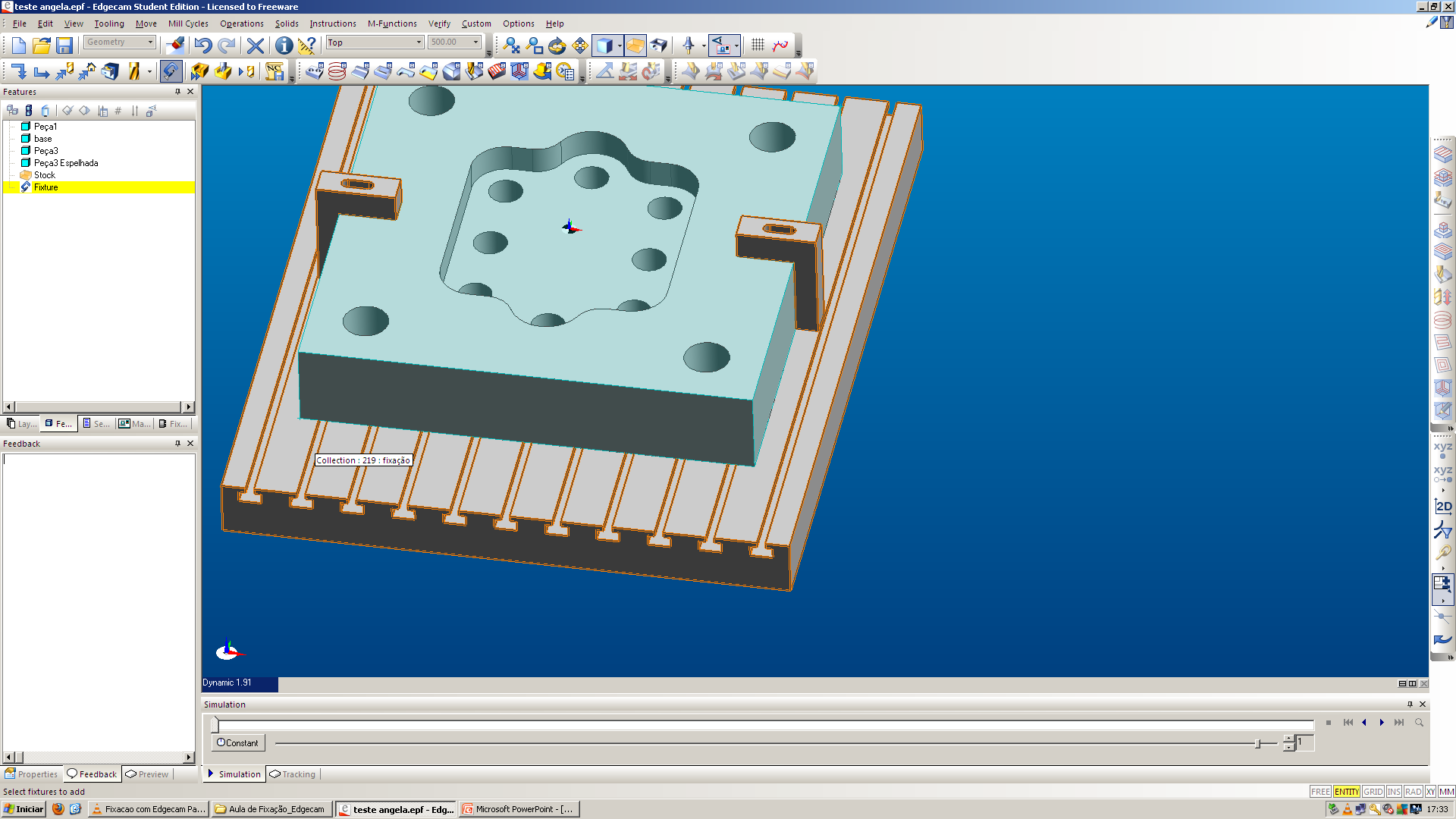 Depois confirmar com o botão direito do mouse (2X) para sair do comando.
Vá para o ambiente de simulação, a peça deverá ficar toda desta forma:
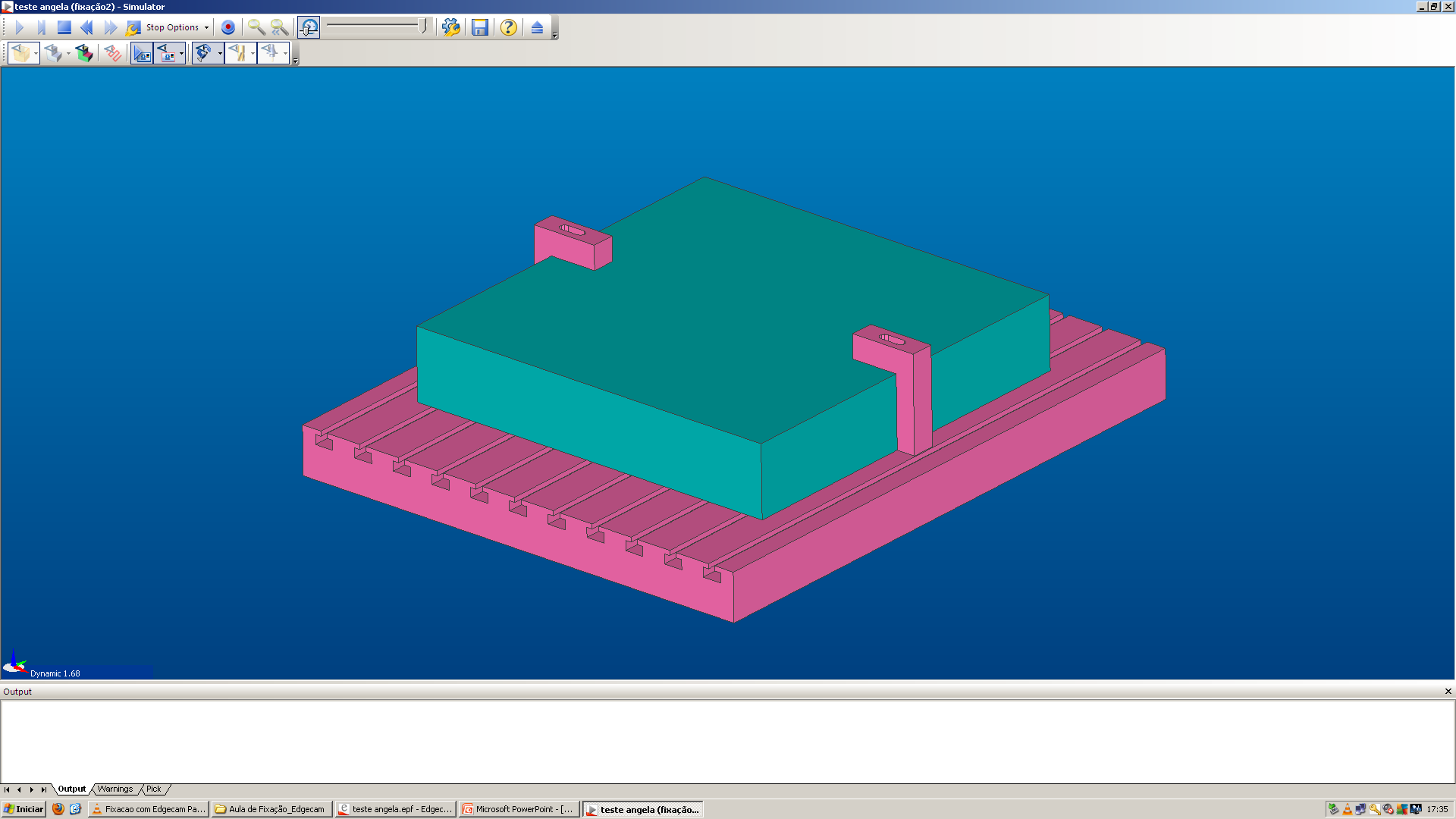 Faça a usinagem da peça agora com a outra operação não utilizada na Peça 1obs 3: Optar pelo metodo inverso  operações ou  pelos ciclos
Após terminar me chamar e mostrar como ficou
Obs 4:  Não deve haver nenhuma falha.
Salvar a peça em uma pasta com seu nome .